Test Readiness Review
Presenters: Greg Clements, Logan Thompson, Austin Abraham, Tyler Faye
Additional Team Members:  Nicholas Carvo, Thad Gleason, Everett Hale, Zachary Donovan, Anna Tiberi, Jeremiah Lane, and Aubrey McKelvy
Customer: Lockheed Martin
Advisor: Dr. Dennis Akos
1
Schedule
Updates
Budget
Update
Test Readiness
Overview
Overview
2
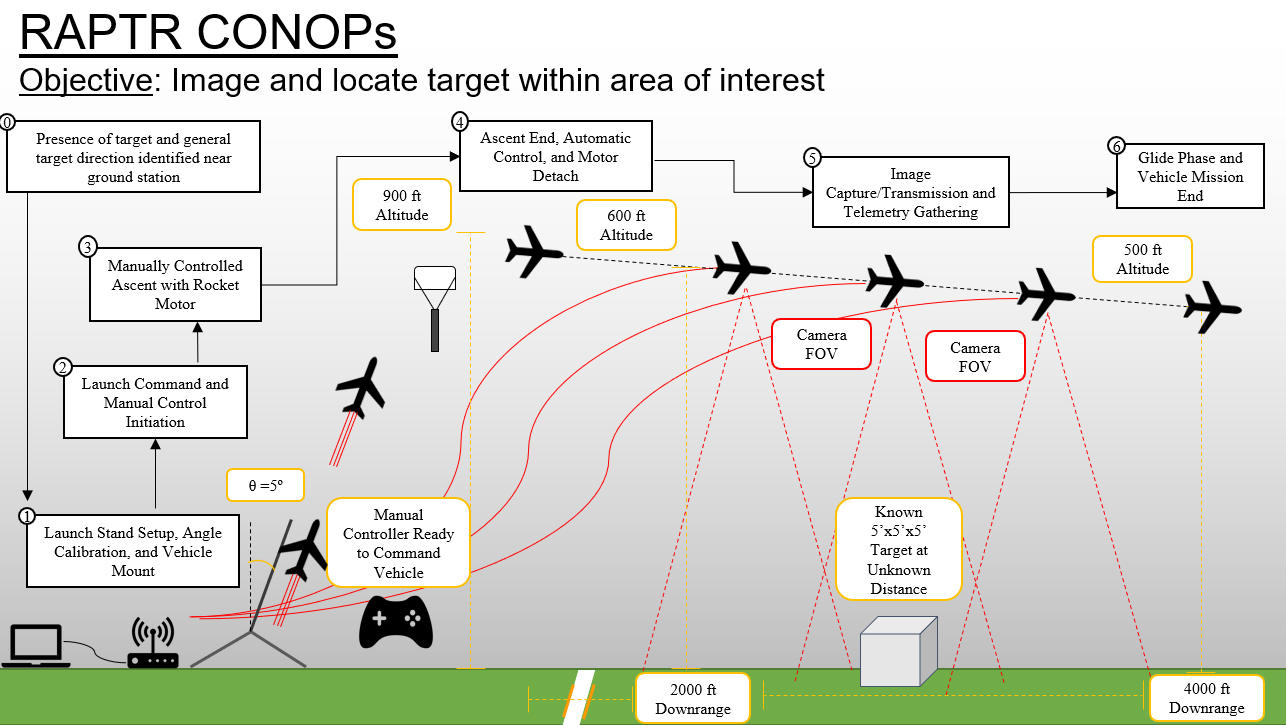 Schedule
Updates
Budget
Update
Test Readiness
Overview
3
Schedule
Updates
Budget
Update
Test Readiness
Overview
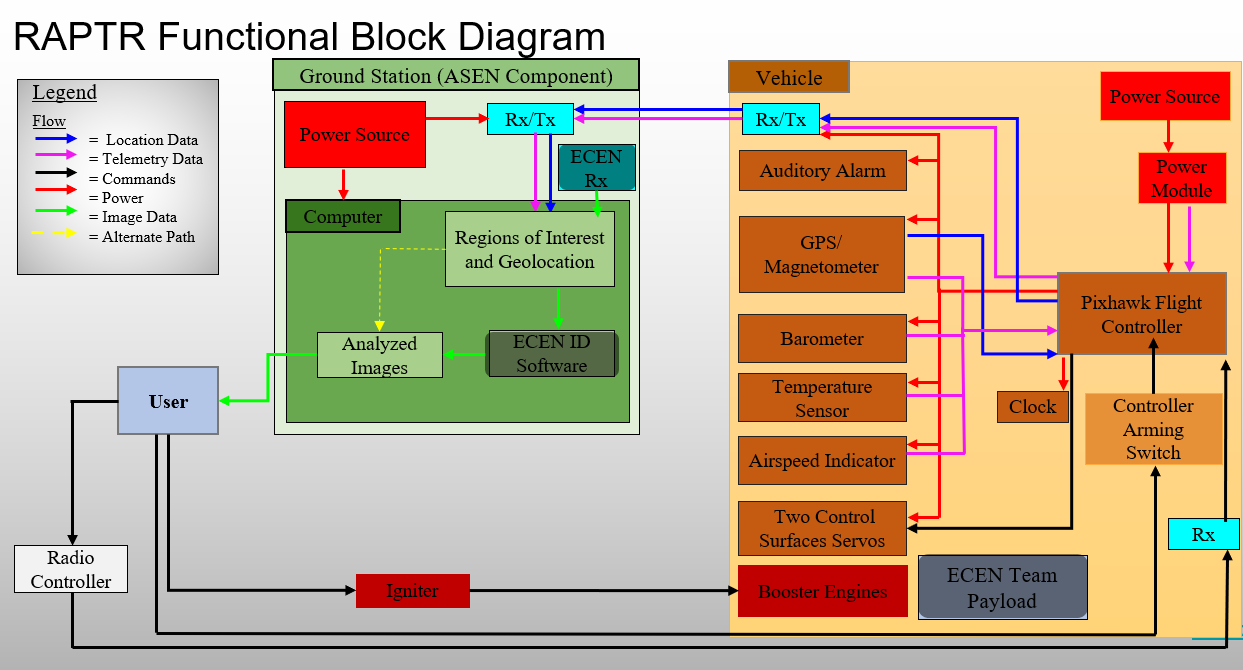 4
Schedule
Updates
Budget
Update
Test Readiness
Overview
Index
Baseline Design Overview
Changes from MSR
Total Payload Redesign
Ascent Profile Modifications
Modified Hyperflight AndREaS
Pixhawk GNC
H42 Rocket Motor
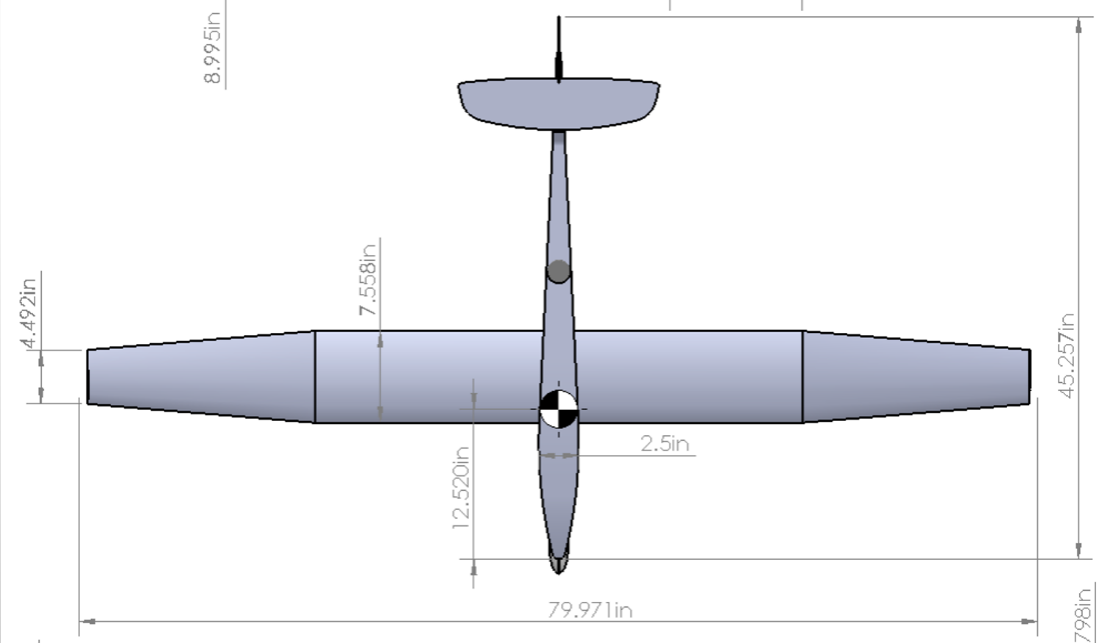 5
Manufacturing
Status
Schedule
Updates
Budget
Update
Overview
Structural Integrity
Index
CPE Review
IMU and GPS Functionality Verification
Motor Thermal Effects
Trimmability and Control
6
Schedule
Updates
Budget
Update
Test Readiness
Overview
Schedule Update
7
5
Schedule
Updates
Budget
Update
Test Readiness
Overview
Spring Gannt
Index
Testing
Manufacturing
Analysis
8
Schedule
Updates
Budget
Update
Test Readiness
Overview
Test Readiness
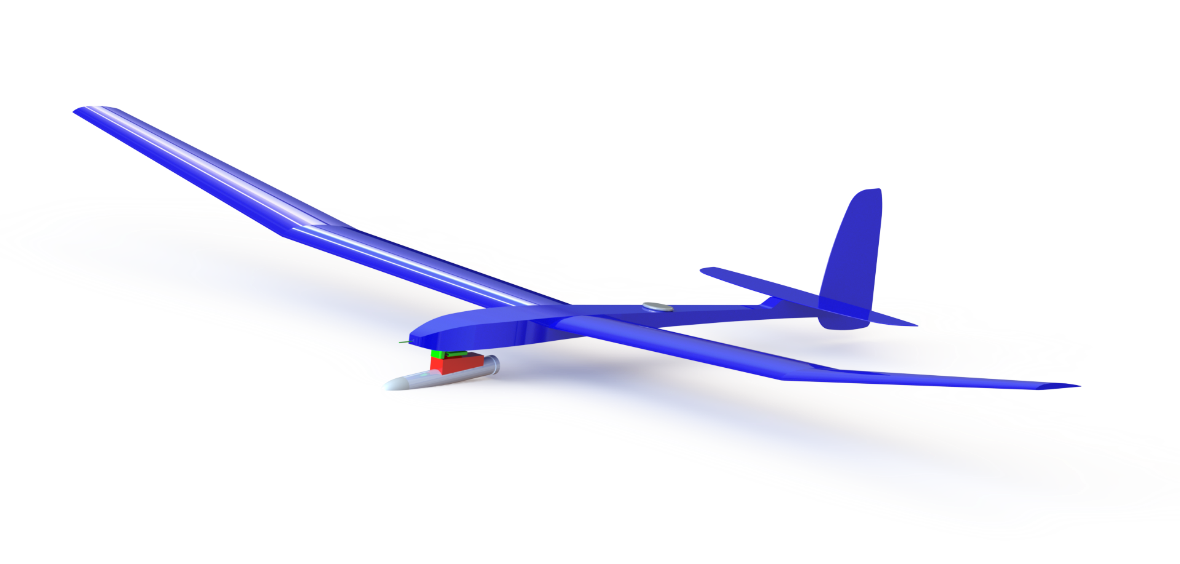 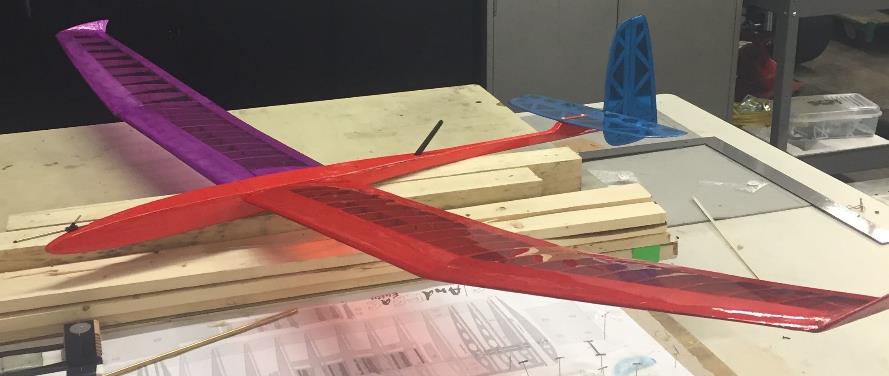 9
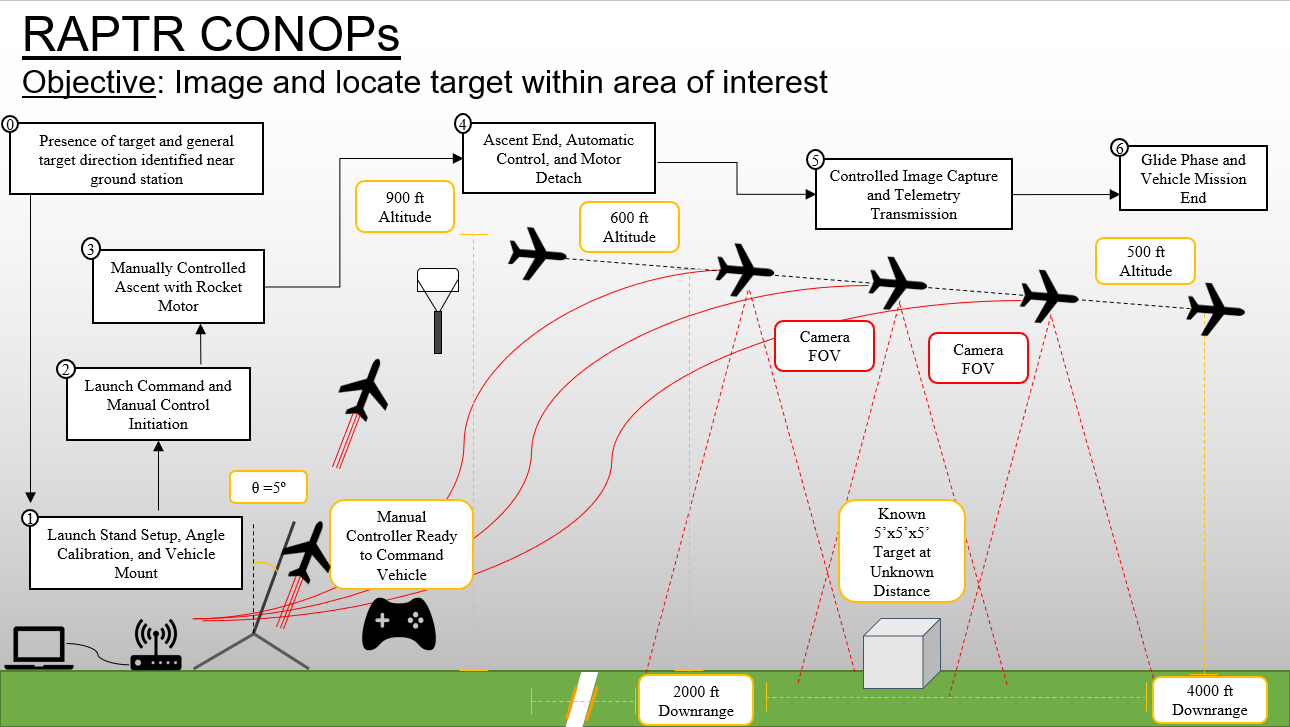 10
Schedule
Updates
Budget
Update
Test Readiness
Overview
Status: In Progress
Structural Testing
Index
Rationale – Modified glider must be capable of withstanding forces from rocket motor
Model
Related Risks
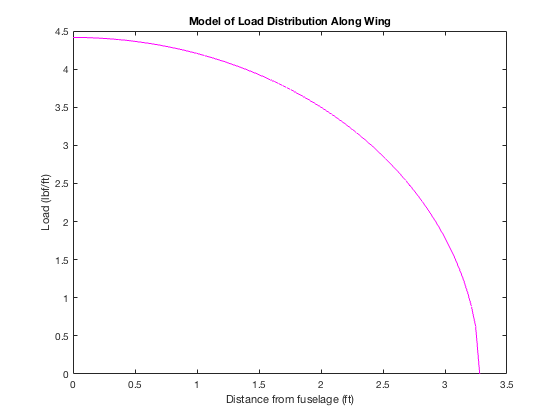 Success Criteria
Motor mount can hold force = max thrust (22lbs) with no visible damage
Motor ejects successfully at predicted spring compression
Safety Measures
Safety goggles
Testing area cleared of bystanders
Predicted Max Lift:  32.6 lbs with 16.3 lbs/wing
Experimental Max Lift:  27.1 lbs with 13.55 lbs/wing
11
[Speaker Notes: Add comparison between stock and modified fuselages]
Schedule
Updates
Budget
Update
Test Readiness
Overview
Structural Testing
Index
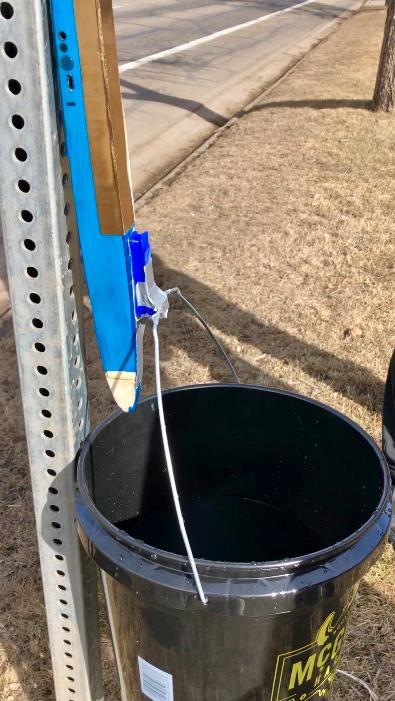 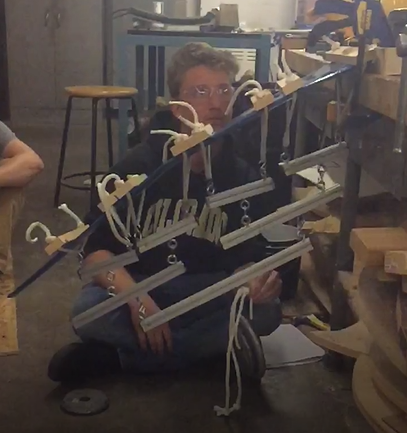 12
[Speaker Notes: Add comparison between stock and modified fuselages]
Schedule
Updates
Budget
Update
Test Readiness
Overview
Status: In Progress
Thermal Test
Index
Rationale – The glider and electronics must survive the thrust phase.
Related Risks
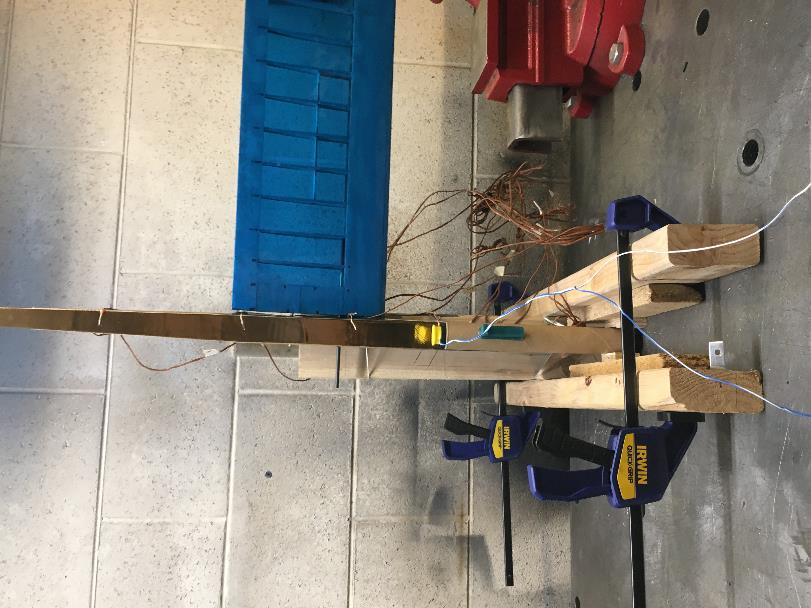 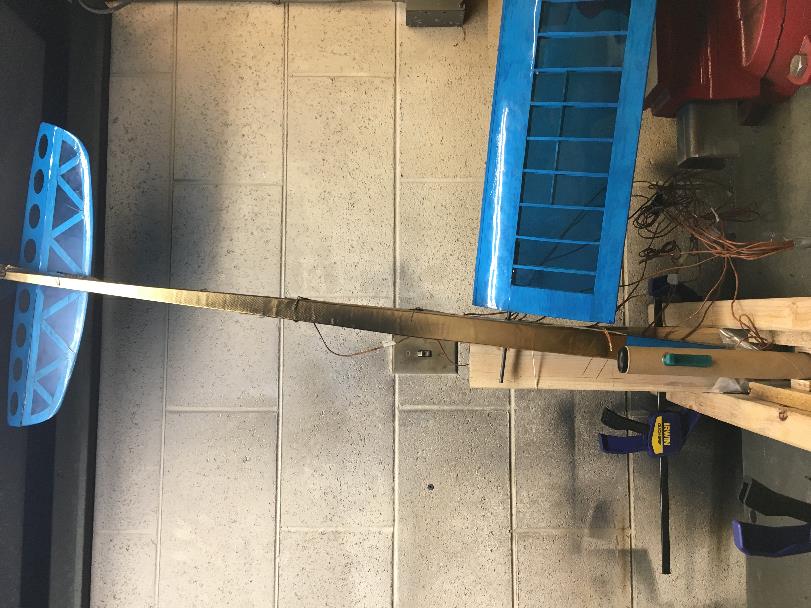 Model/Success Criteria
Glider must not sustain significant damage.
Wings and tail must remain intact. 
Internal temperatures may not exceed 158F (70C)
Safety Measures
Motor secured off campus
Lab cleared and motor placed under fume hood
13
[Speaker Notes: Add comparison between stock and modified fuselages]
Schedule
Updates
Budget
Update
Test Readiness
Overview
Thermal Test
Index
Procedure
Measurements
Equipment/Facilities
Initial Results
Internal temperature of fuselage at five different points
External temperature at five different points
External temperature of motor casing
Angle of motor
Distance of motor to fuselage
K-type thermocouple x11
16 channel DAQ
Fuselage
Gold Heat Shielding Tape
H42 motor w/ casing
Clamps and Wood
Location: Aerospace Welding Shop
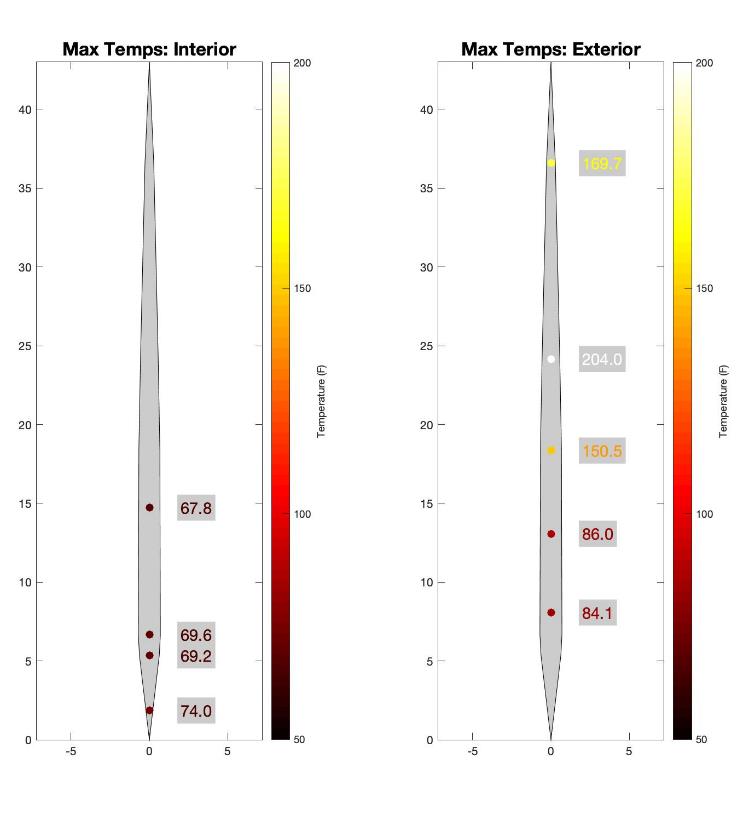 Apply thermal tape to bottom of fuselage and tail
Clamp fuselage in place
Clamp motor in place angled 5 degrees towards fuselage
Tape thermocouples in place
Start recording data
Ignite motor
14
[Speaker Notes: Add comparison between stock and modified fuselages]
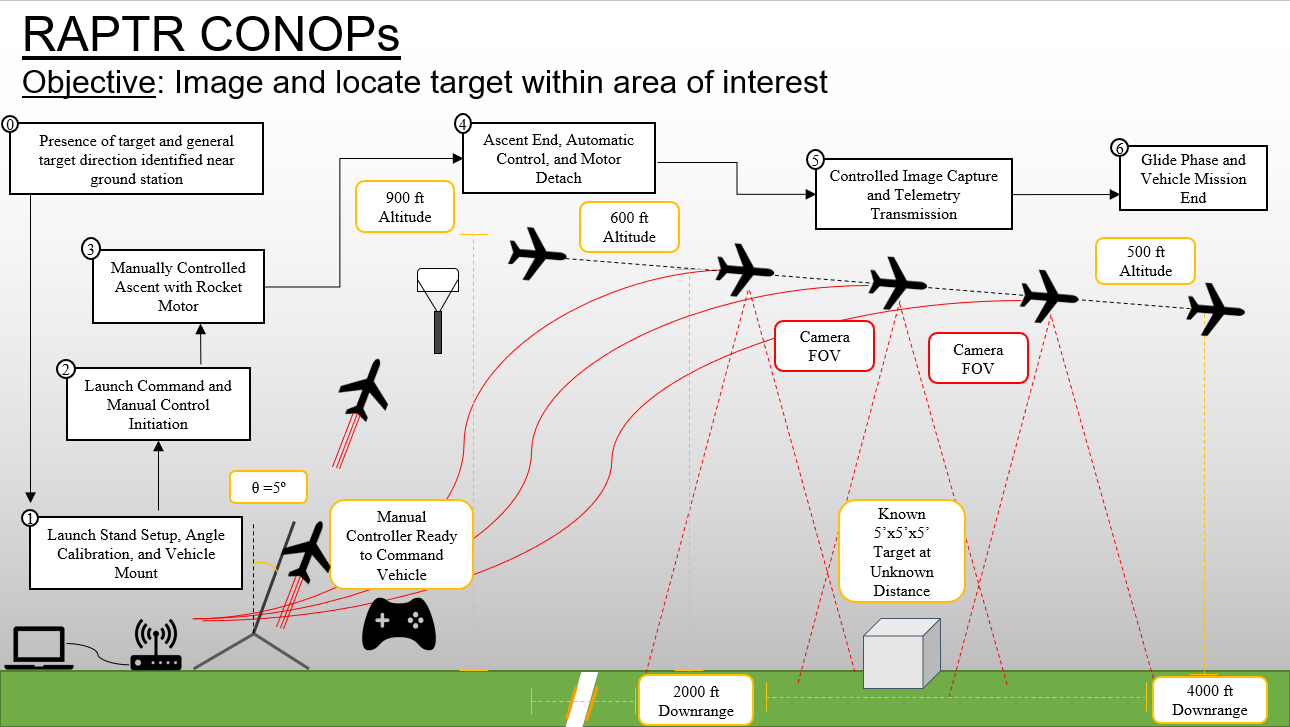 15
Schedule
Updates
Budget
Update
Test Readiness
Overview
Status: Complete
IMU/GPS Verification Test
Index
Rationale – Demonstrate IMU/GPS Fidelity
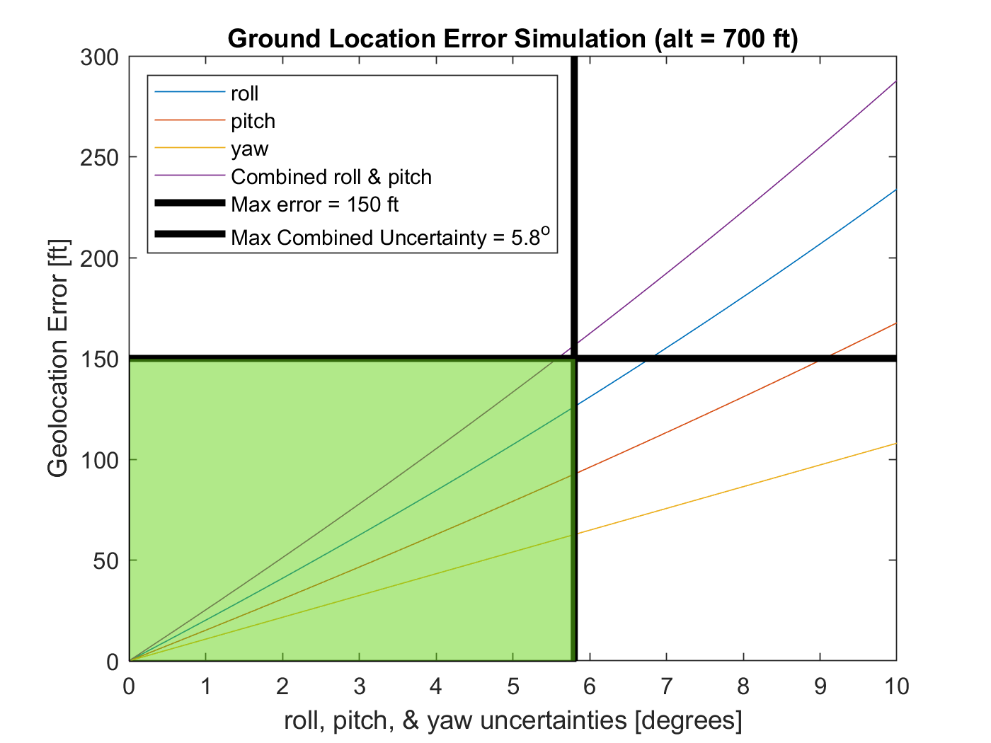 Related Risks
Success Criteria
Pixhawk IMU accuracy is within the target capture design area
GPS signal properly maps the vehicle route
All attitude/position sensors function cohesively together
16
[Speaker Notes: Add comparison between stock and modified fuselages]
Schedule
Updates
Budget
Update
Test Readiness
Overview
IMU/GPS Verification Test
Index
Measurements
Procedure
Results
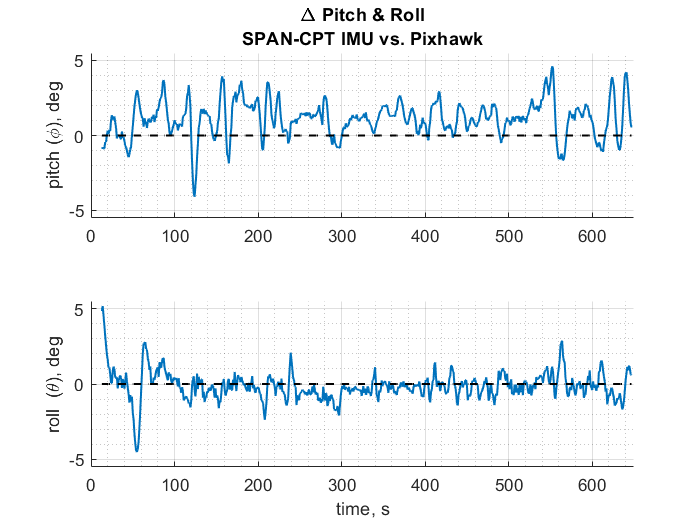 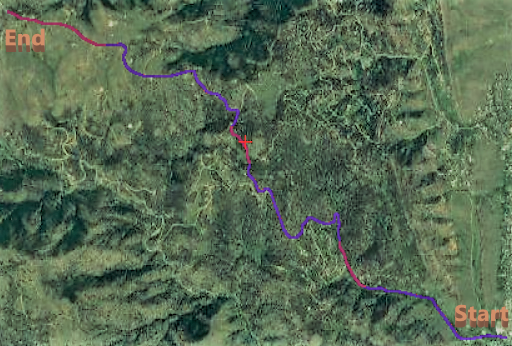 Roll and Pitch
GPS lat/long
Altitude and Heading
Equipment
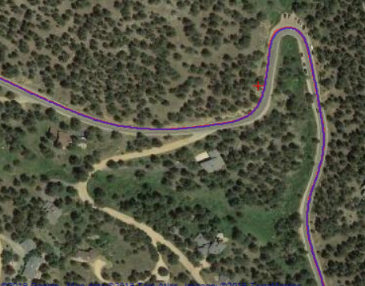 Pixhawk 4 IMU and GPS
SPAN-CPT Single Enclosure GNSS/INS Receiver
17
[Speaker Notes: Add comparison between stock and modified fuselages]
Schedule
Updates
Budget
Update
Test Readiness
Overview
Status: In Progress
Controls Testing
Index
Rationale – Vehicle must be capable of manually/autonomous navigation
Models
Related Risks
AJ's Trim Calculations
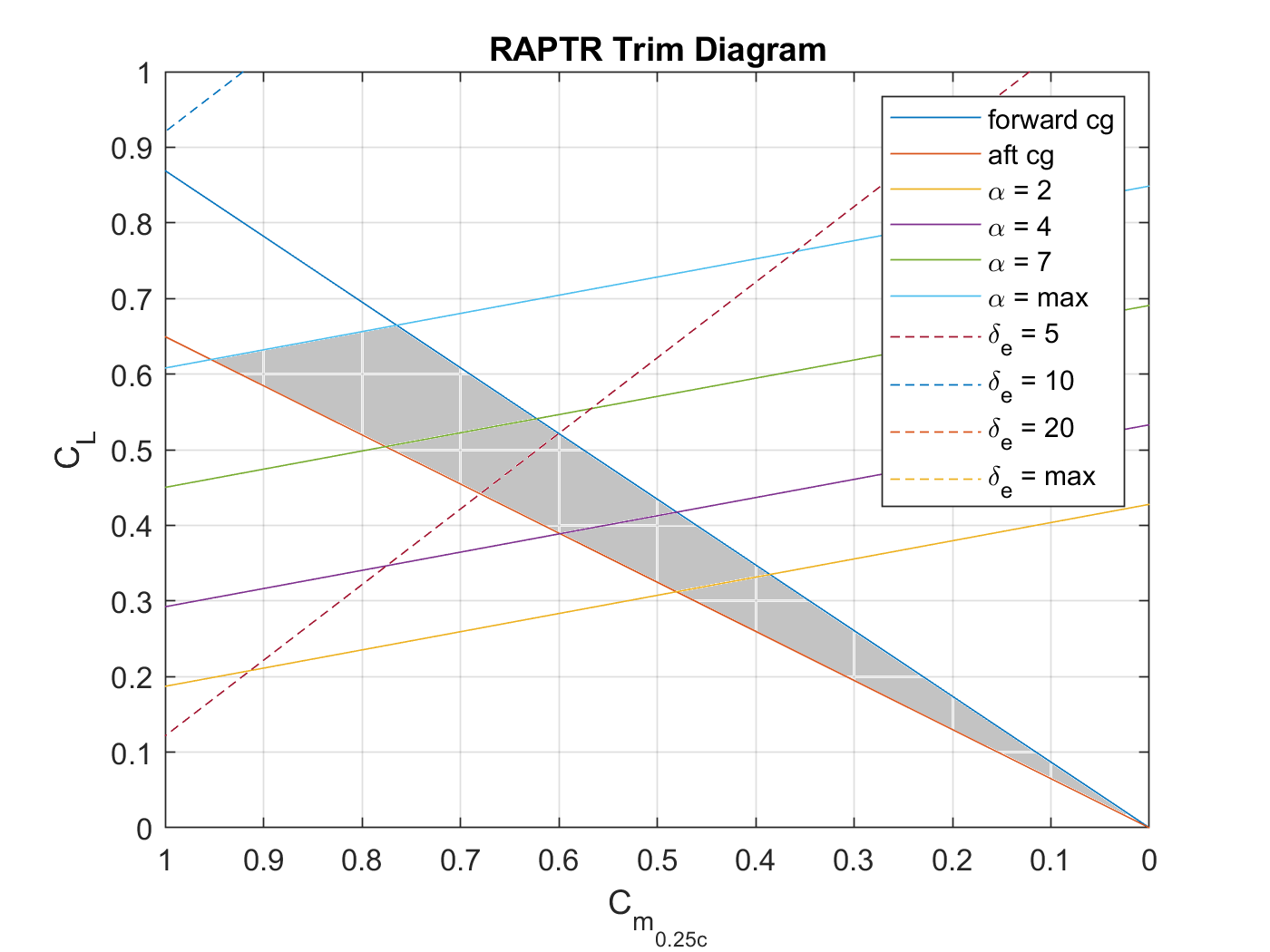 Success Criteria
Controllability of RAPTR before and after rocket disposal
PID Gains
Safety Measures
Manual override capable at all times
Testing personnel will be out of glider flight path
18
[Speaker Notes: Add comparison between stock and modified fuselages]
Schedule
Updates
Budget
Update
Test Readiness
Overview
Controls Testing
Index
19
[Speaker Notes: Add comparison between stock and modified fuselages]
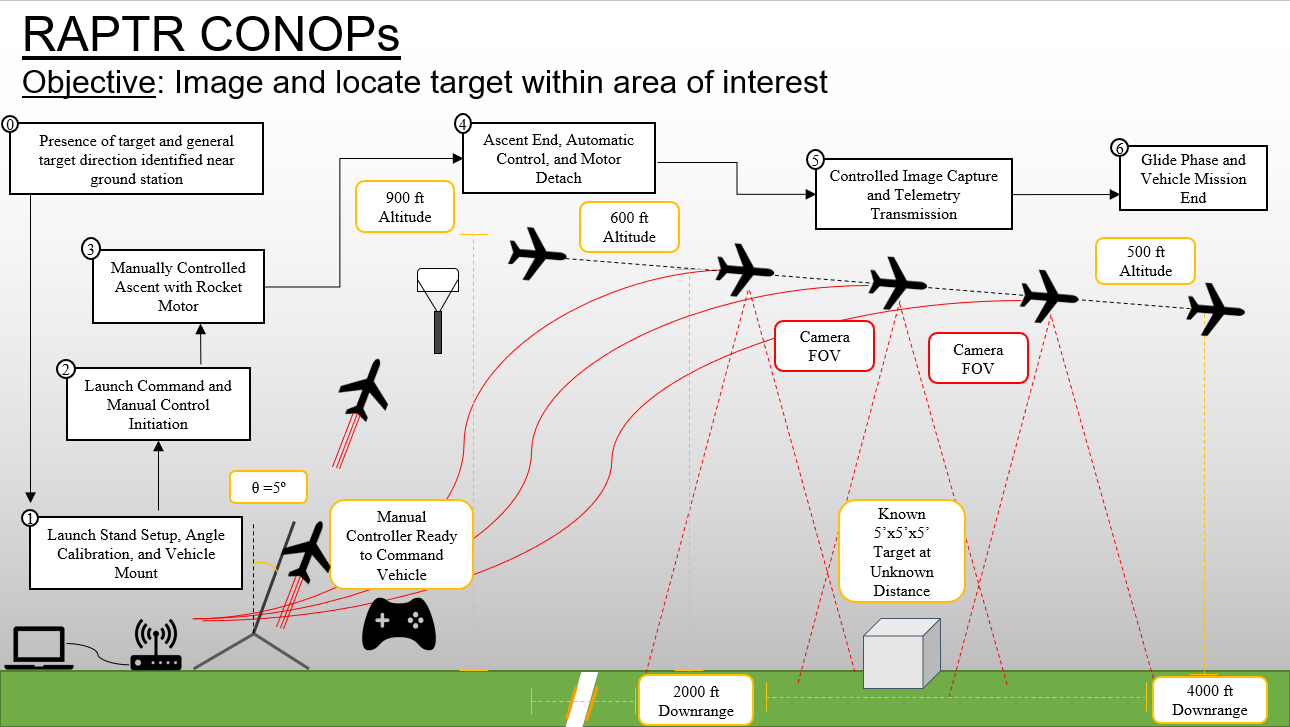 20
Schedule
Updates
Budget
Update
Test Readiness
Overview
Vehicle Flight Testing (March 09 – April 14)
Index
Rationale – Verify and Validate Vehicle Performance Requirements
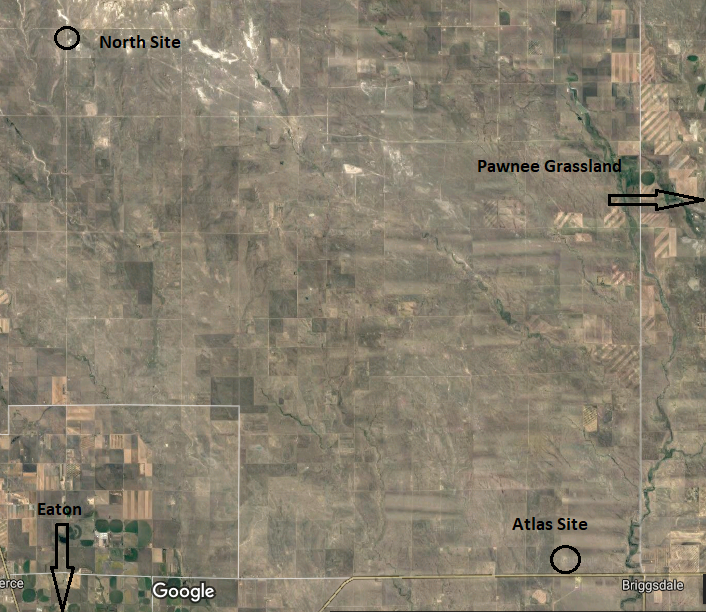 Model/Success Criteria
Related Risks
Verify Performance and Stability Models for all flight phases via telemetry (Propulsive and Aerodynamic Models)
Verify ability to navigate designed flight path
Exhibit capability to carry payload mass simulator
Safety Measures
Launching away from populated areas
Observing all NAR regulations and fire advisories
21
[Speaker Notes: Add comparison between stock and modified fuselages]
Schedule
Updates
Budget
Update
Test Readiness
Overview
Vehicle Flight Testing (March 09 – April 14)
Index
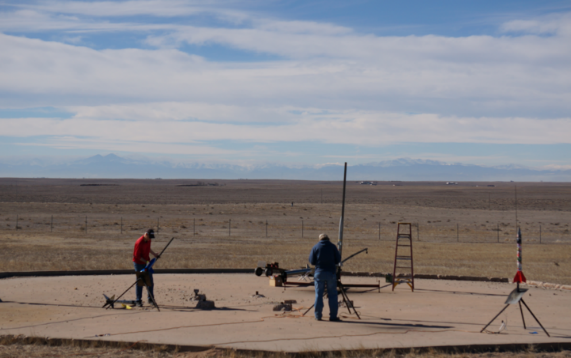 22
[Speaker Notes: Add comparison between stock and modified fuselages]
Schedule
Updates
Budget
Update
Test Readiness
Overview
Budget Update
23
Schedule
Updates
Budget
Update
Test Readiness
Overview
Budget Update
Index
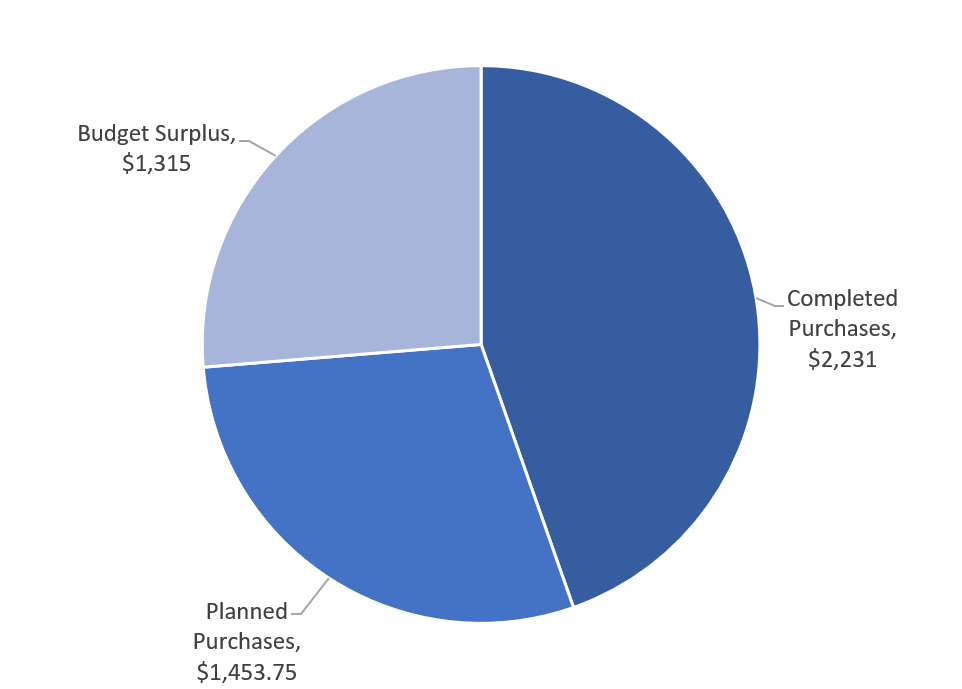 All parts procured for first launch 
Budget accounts for 3 launches
Cost of additional launch: ~$1032
Planned Purchases
Completed Purchases
24
Schedule
Updates
Budget
Update
Test Readiness
Overview
Backup Slides
General Testing
Overview
Structure/Thermal
Structural Testing
Thermal Testing
GPS/Controls
Full
Electronics and Controls Testing
Software Testing
Aerodynamics
25
Schedule
Updates
Budget
Update
Test Readiness
Overview
Index
General Testing Backup Slides
26
Schedule
Updates
Budget
Update
Test Readiness
Overview
Risk Matrix
Index
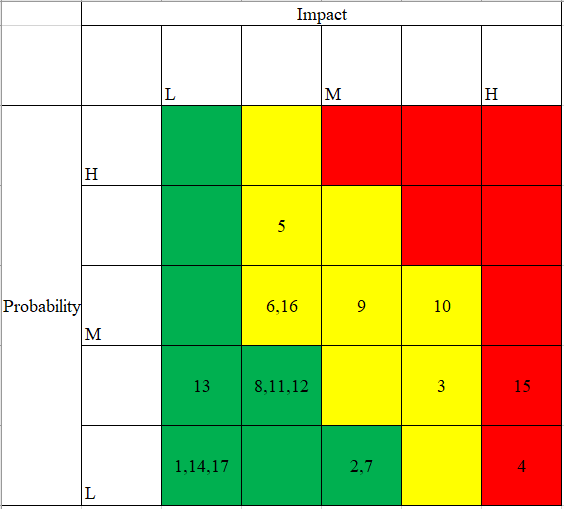 27
[Speaker Notes: Add comparison between stock and modified fuselages]
Schedule
Updates
Budget
Update
Test Readiness
Overview
Software Testing (In Progress)
Index
28
[Speaker Notes: Add comparison between stock and modified fuselages]
Schedule
Updates
Budget
Update
Test Readiness
Overview
Testing Schedule
Index
29
[Speaker Notes: Add comparison between stock and modified fuselages]
Schedule
Updates
Budget
Update
Test Readiness
Overview
Full System Testing
Index
Rationale – Full CONOPS test to verify and validate all project requirements
Related Risks
Model/Success Criteria
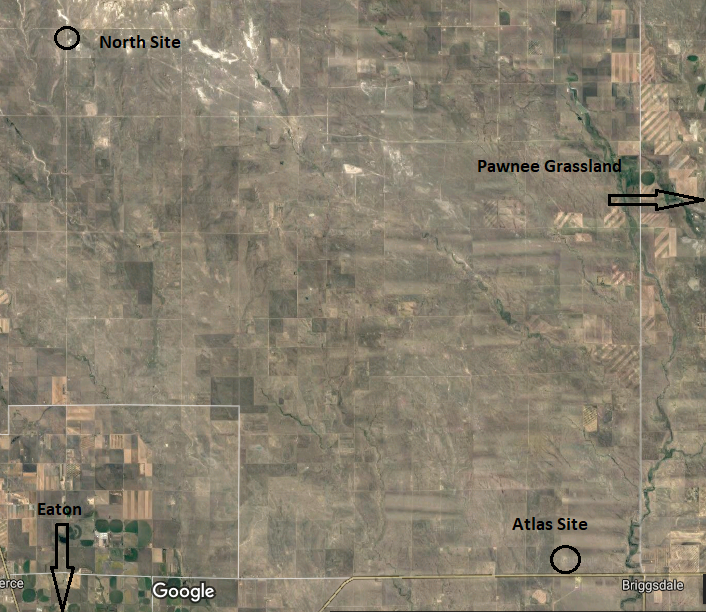 Carry Payload through Designed Flight Path
Receive Images and Telemetry
Identify and Geo-Locate Targets
Complete Mission in 3 minutes from Launch
30
[Speaker Notes: Add comparison between stock and modified fuselages]
Schedule
Updates
Budget
Update
Test Readiness
Overview
Full System Testing (March 09 – April 14)
Index
Procedure
Measurements
Equipment/Facilities
Vehicle with Functioning  Payload (including motor)
5'x5' Targets
Launch Rail
Ground Station Computer and Antennas
RC controller
Motor Ignitor
NAR Launch Site (Atlas Site or North Site)
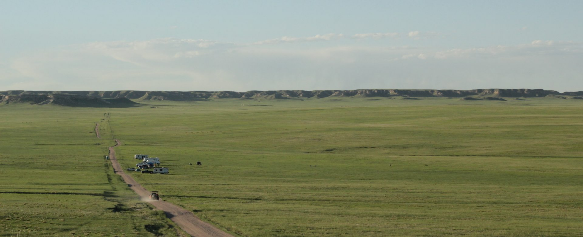 Time 
Pitch, Yaw, Bank
Elevation, Azimuth, Roll
Position, Velocity
Internal Temperature
Payload Images
Set up Launch Rail and G.S.
Upload Flight Plan, calibrate GPS, and Activate Payload
Attach Motor and place Vehicle on Launch Rail
RSO Approval: install ignitor
RSO Approval:  Ignite motor
RSO Approval:  Recover Vehicle/Motor
31
[Speaker Notes: Add comparison between stock and modified fuselages]
Schedule
Updates
Budget
Update
Test Readiness
Overview
Index
Structures Backup Slides
32
Schedule
Updates
Budget
Update
Test Readiness
Overview
Structural Testing (Completed)
Index
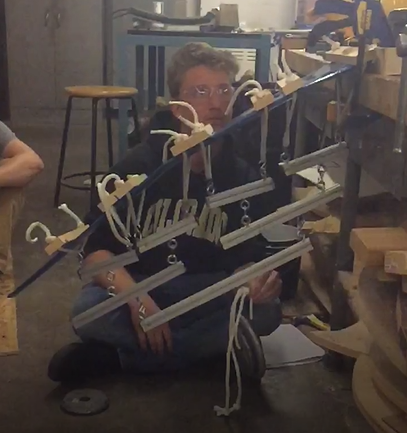 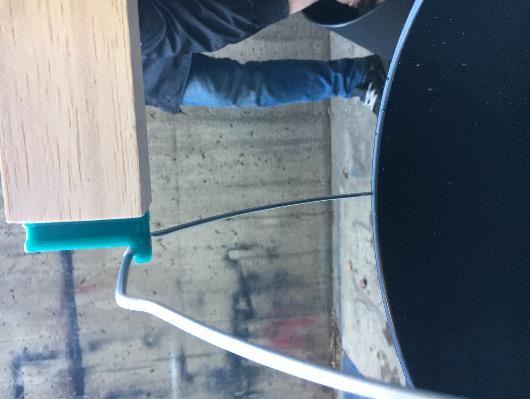 33
[Speaker Notes: Add comparison between stock and modified fuselages]
Schedule
Updates
Budget
Update
Test Readiness
Overview
Structural Testing-Whiffletree Test
Index
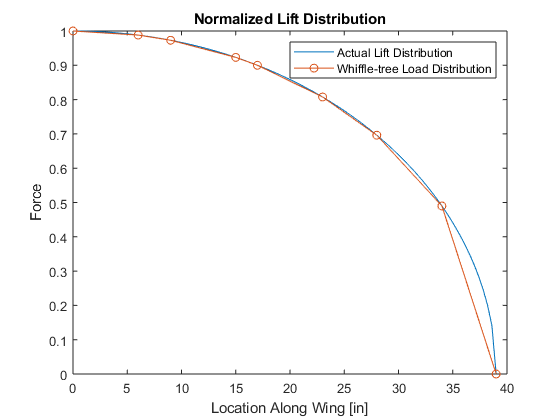 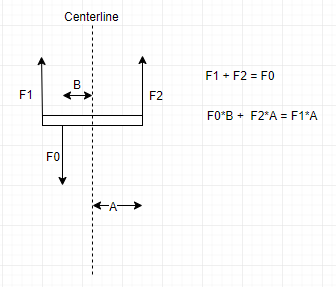 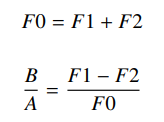 34
[Speaker Notes: Add comparison between stock and modified fuselages]
Schedule
Updates
Budget
Update
Test Readiness
Overview
Structural Testing-Whiffletree Test
Index
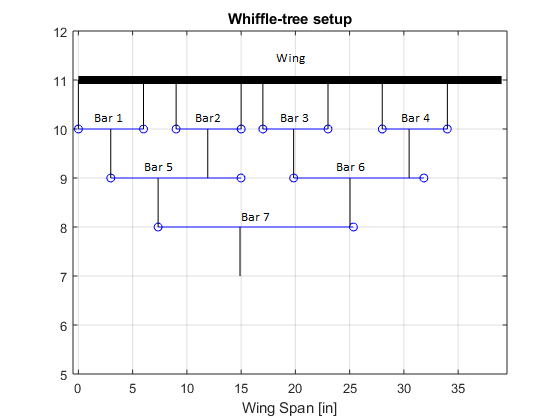 35
[Speaker Notes: Add comparison between stock and modified fuselages]
Schedule
Updates
Budget
Update
Test Readiness
Overview
Structural Testing Pictures
Index
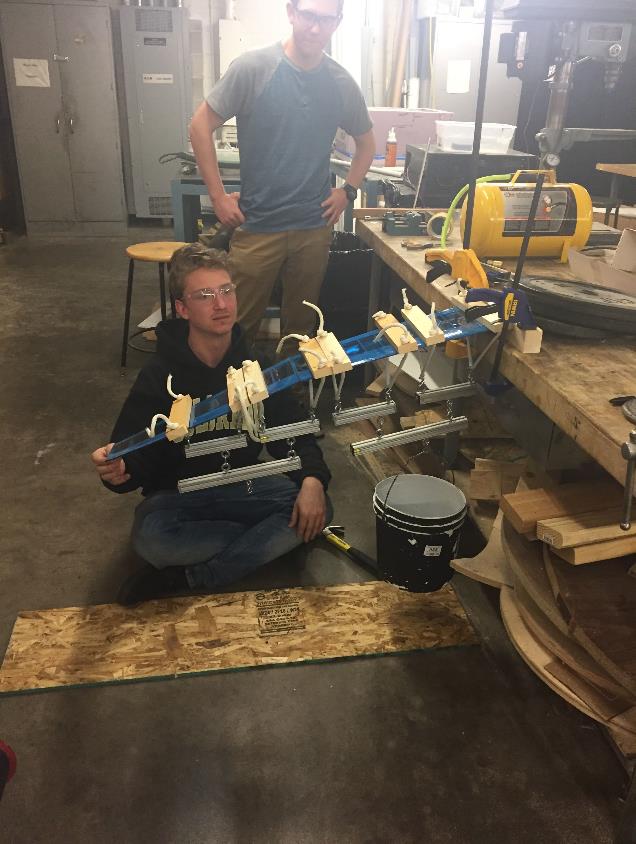 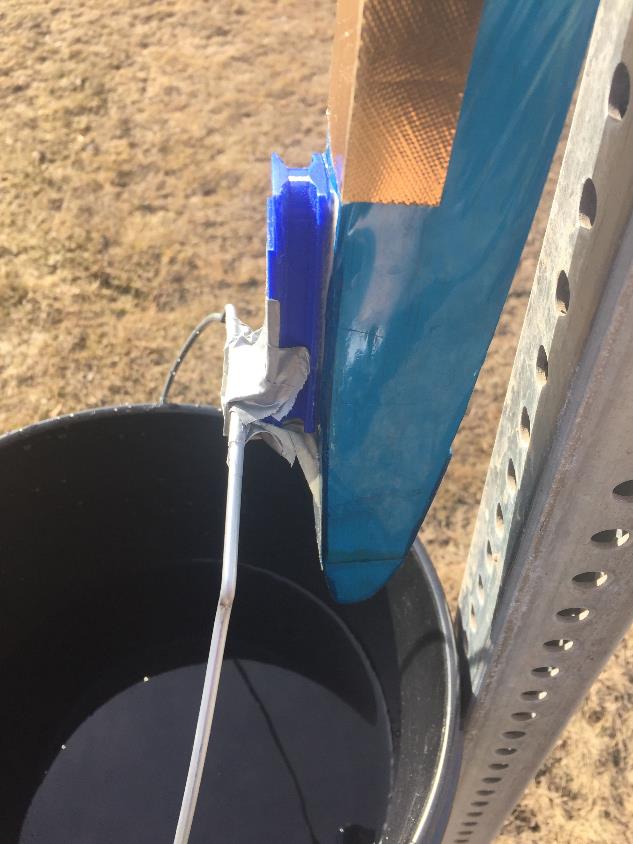 36
[Speaker Notes: Add comparison between stock and modified fuselages]
Schedule
Updates
Budget
Update
Test Readiness
Overview
Index
Thermal Backup Slides
37
Schedule
Updates
Budget
Update
Test Readiness
Overview
Thermal/Motor Testing (Completed)
Index
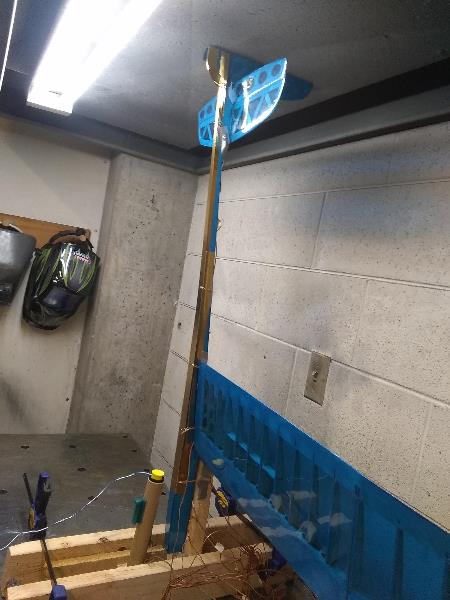 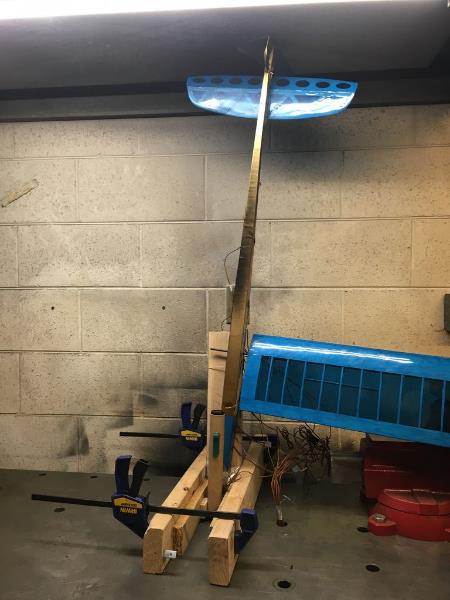 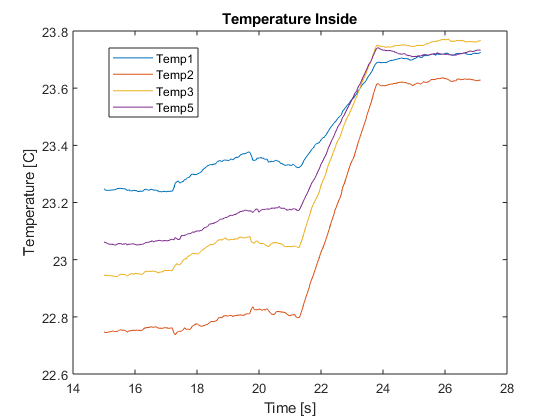 38
[Speaker Notes: Add comparison between stock and modified fuselages]
Schedule
Updates
Budget
Update
Test Readiness
Overview
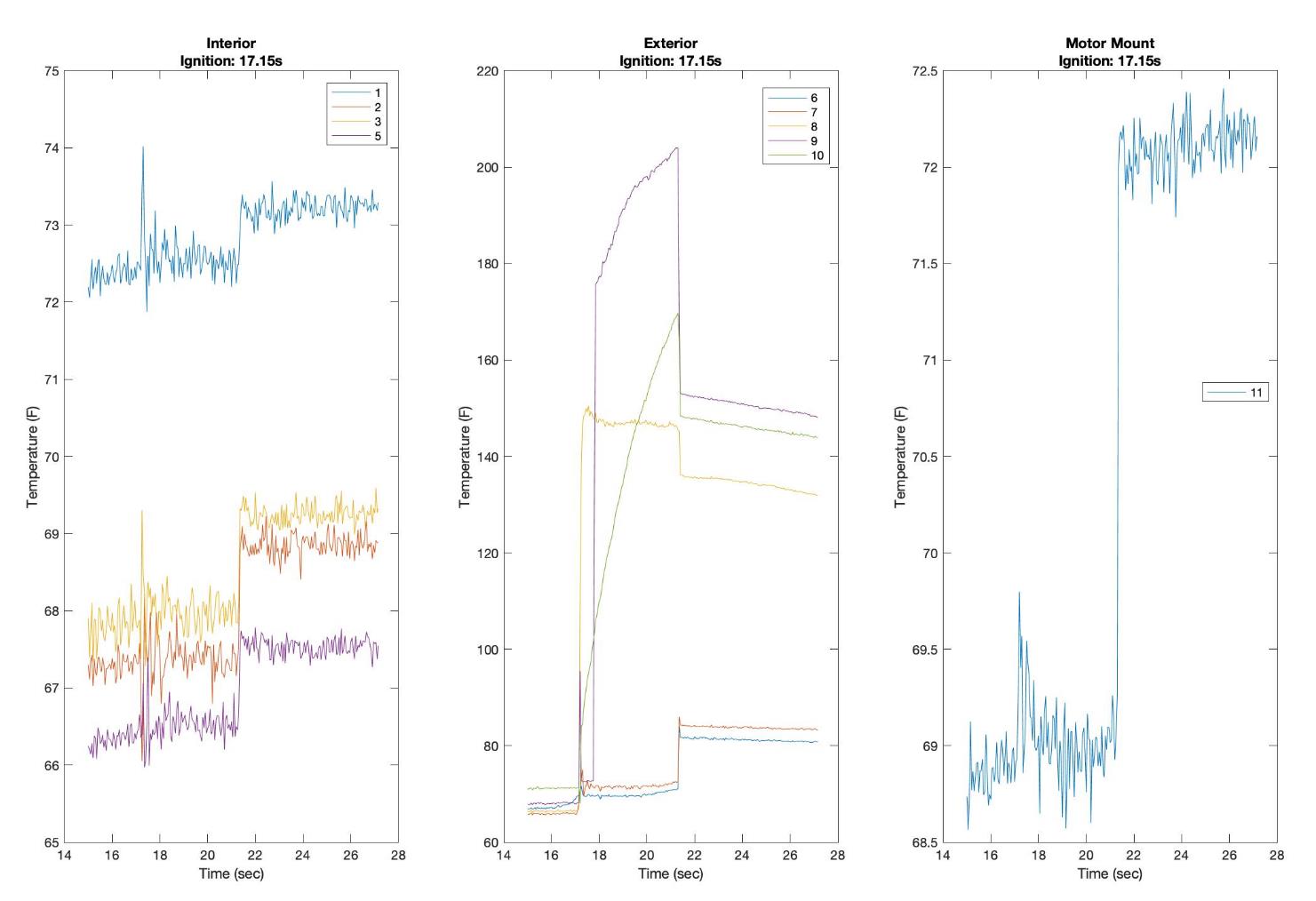 Index
39
Schedule
Updates
Budget
Update
Test Readiness
Overview
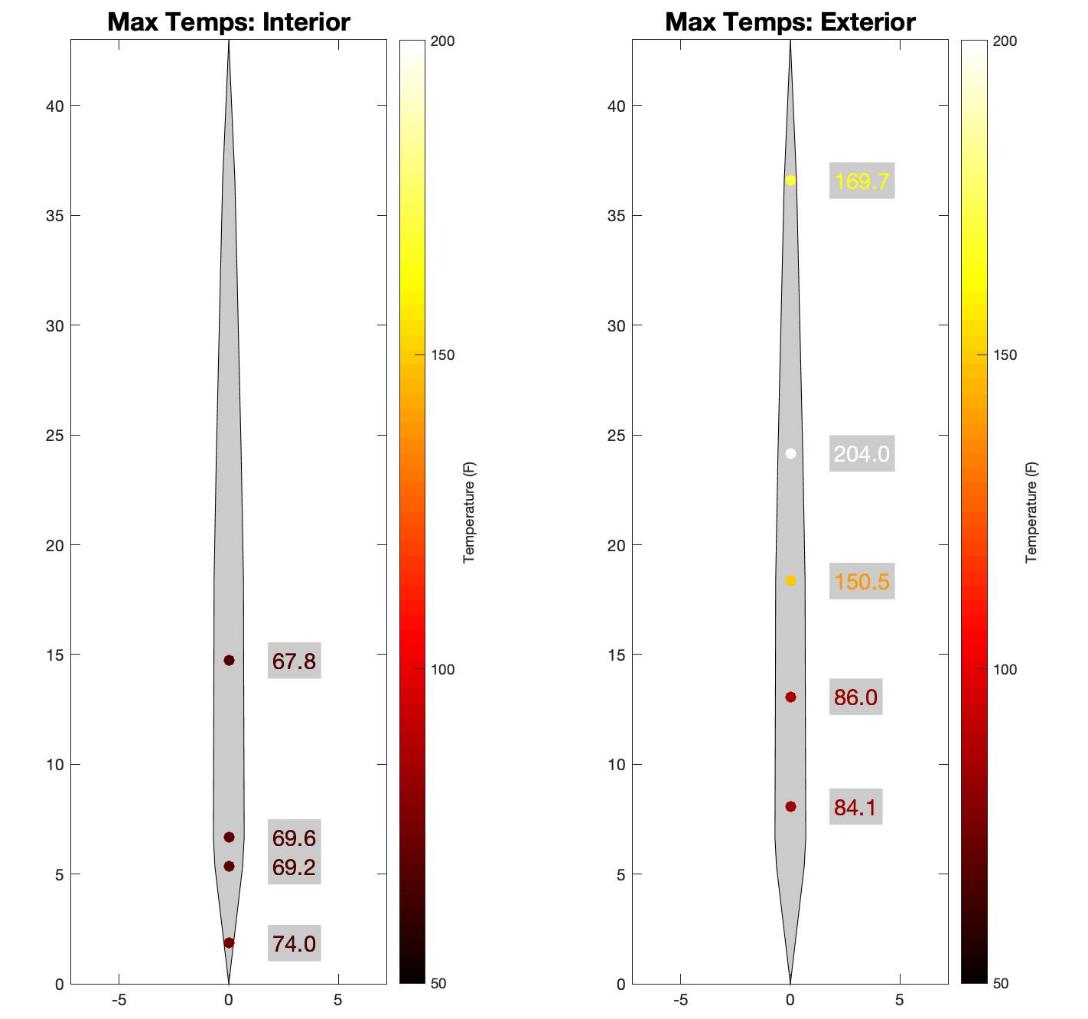 Index
40
Schedule
Updates
Budget
Update
Test Readiness
Overview
Index
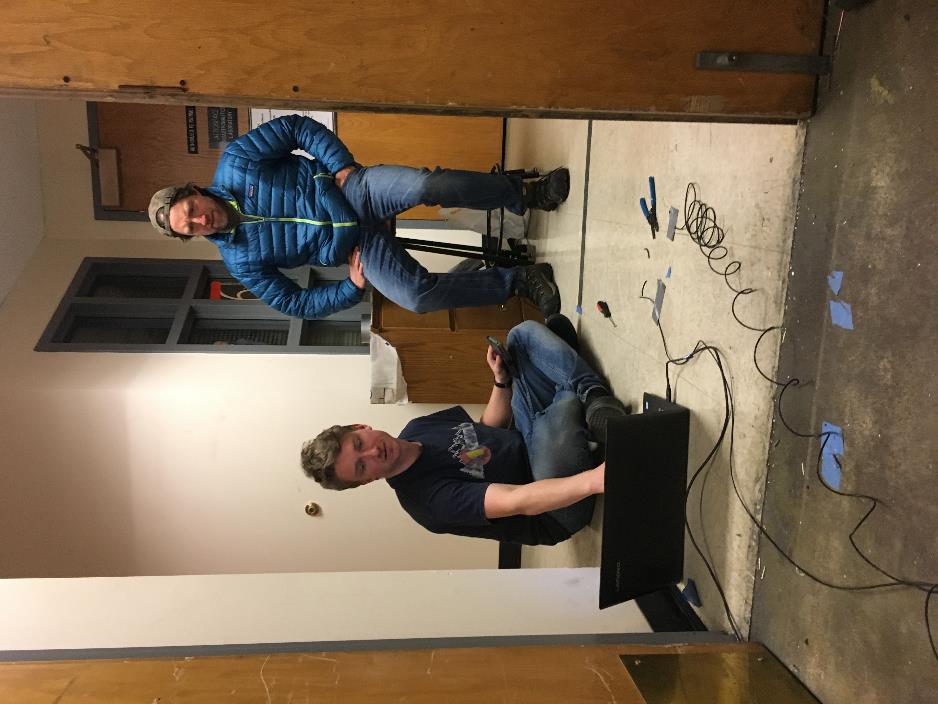 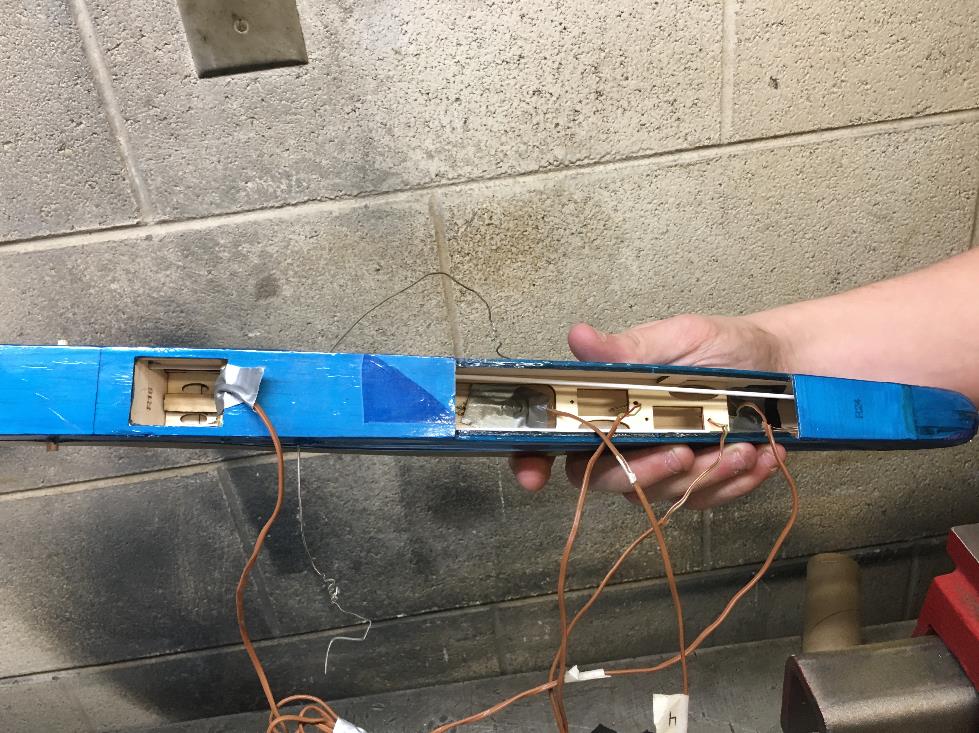 Test Setup: Internal Thermocouple Placement
41
Test Setup: Computer and Wiring with Greg and Dr. Akos
Schedule
Updates
Budget
Update
Test Readiness
Overview
Index
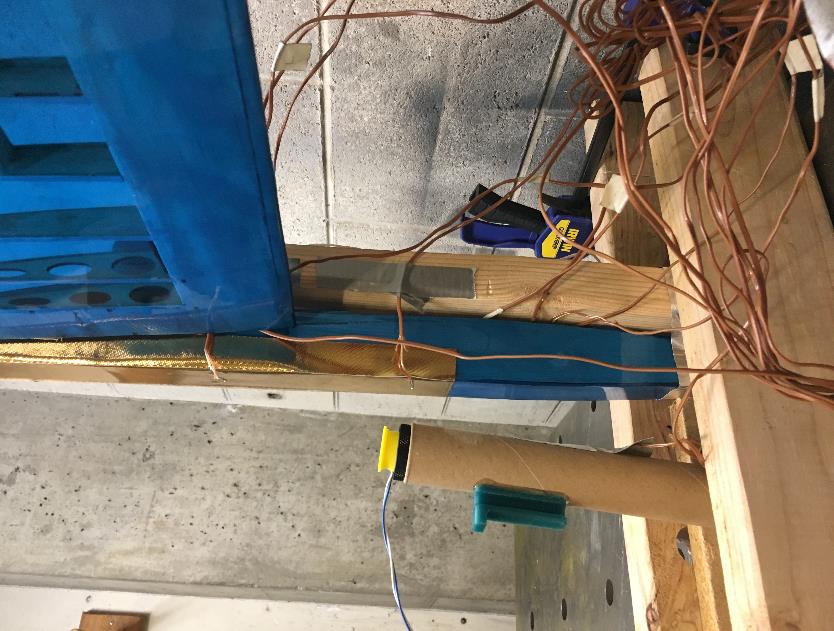 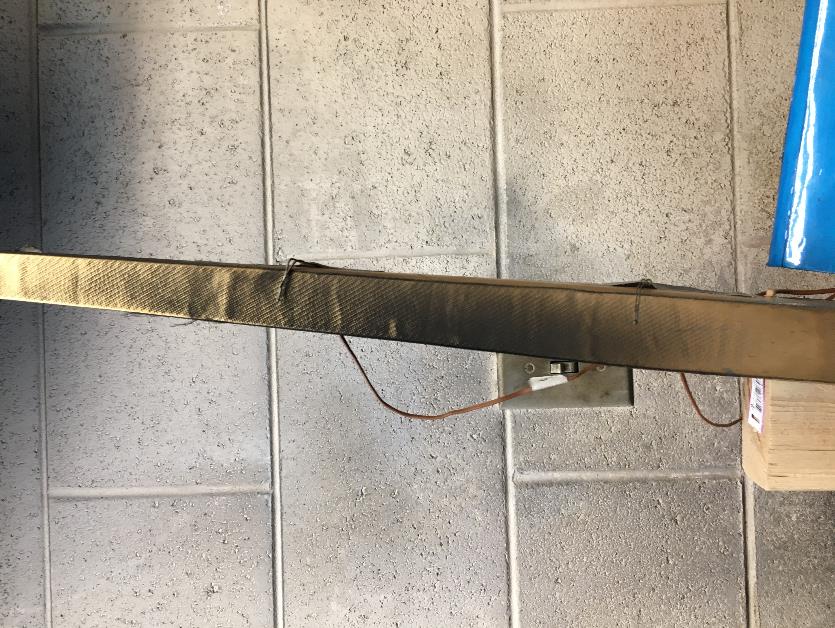 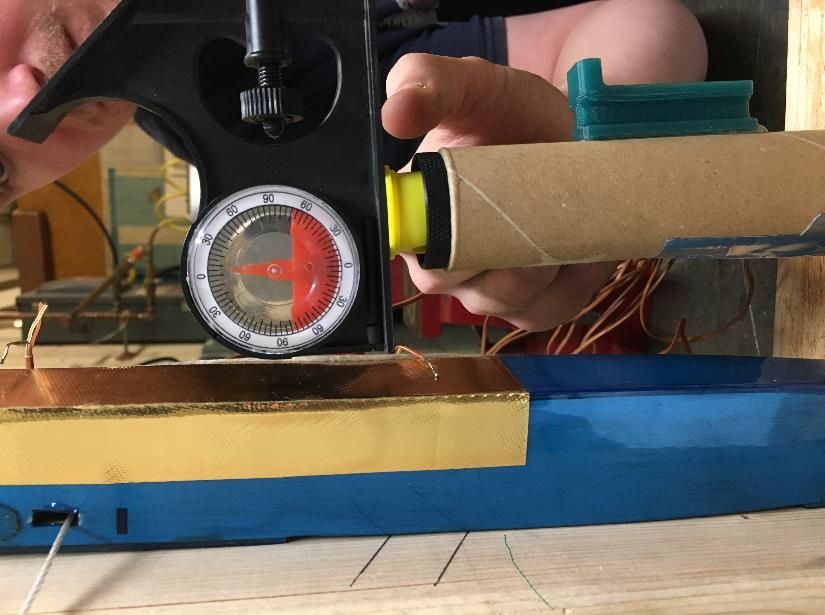 Test Setup: Motor Cant
Post Test: Fuselage External Closeup
Test Setup: Side View
42
Schedule
Updates
Budget
Update
Test Readiness
Overview
Index
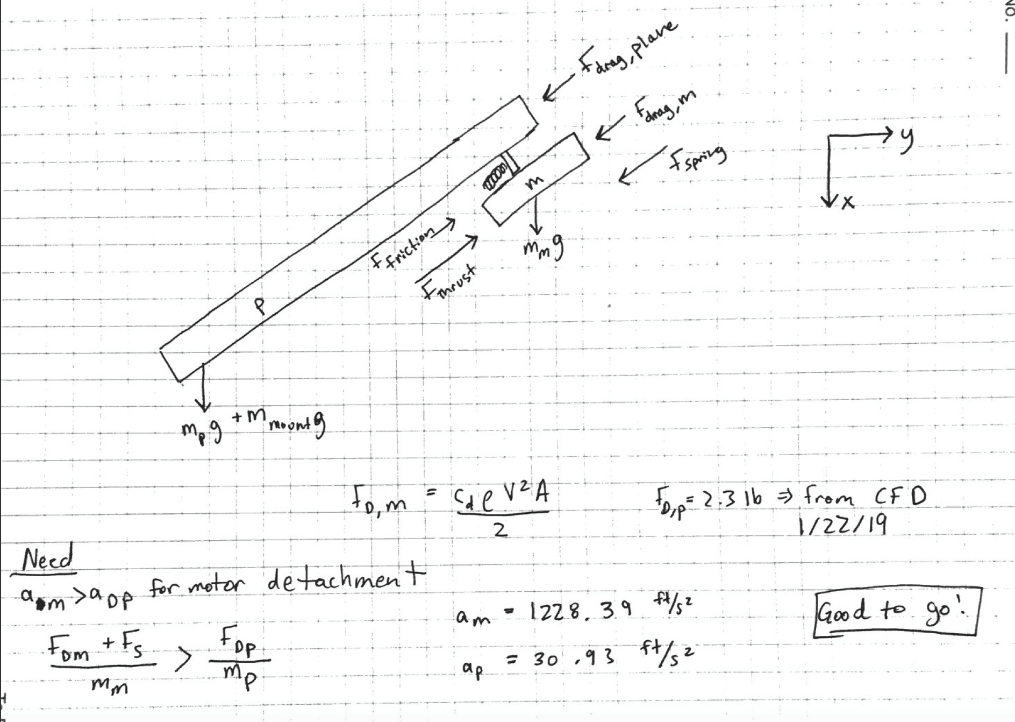 Motor Ditching
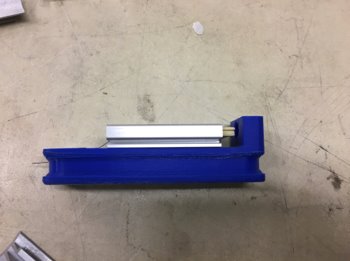 664.07
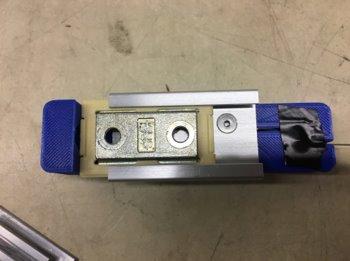 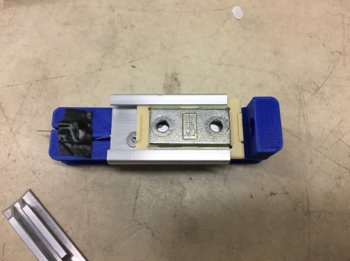 K_theo = 18.41
K_exp = 16.763
% Error = 8.9%
A_m_theo = 728.28 ft/s^2
A_m_exp = 664.07 ft/s^2
43
Schedule
Updates
Budget
Update
Test Readiness
Overview
Motor Ditching MATLAB Model
Index
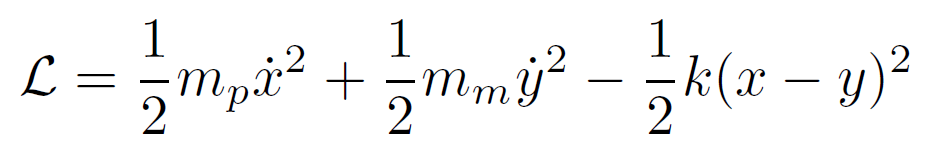 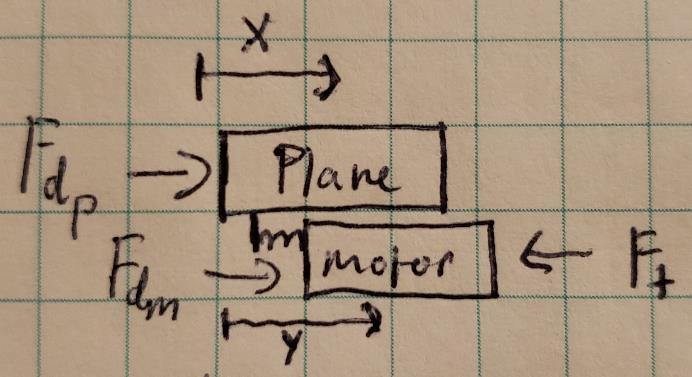 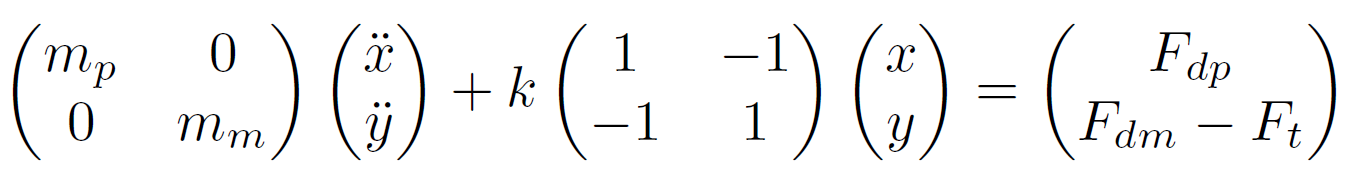 44
Schedule
Updates
Budget
Update
Test Readiness
Overview
Motor Ditching MATLAB Model - Results
Index
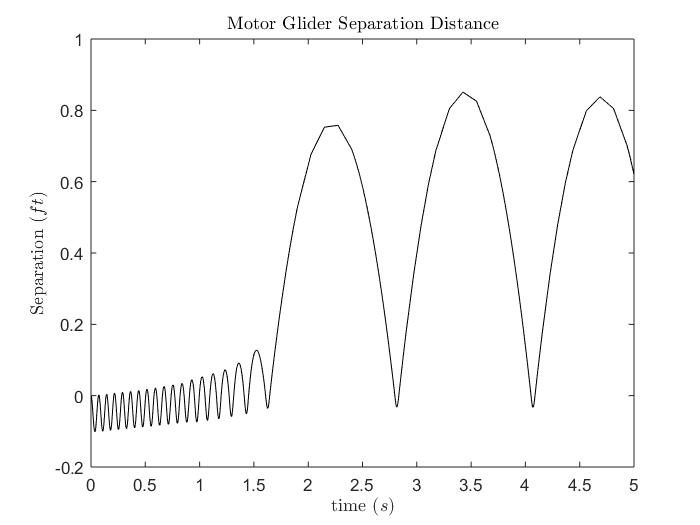 45
Schedule
Updates
Budget
Update
Test Readiness
Overview
Index
Parachute and Nose Cone
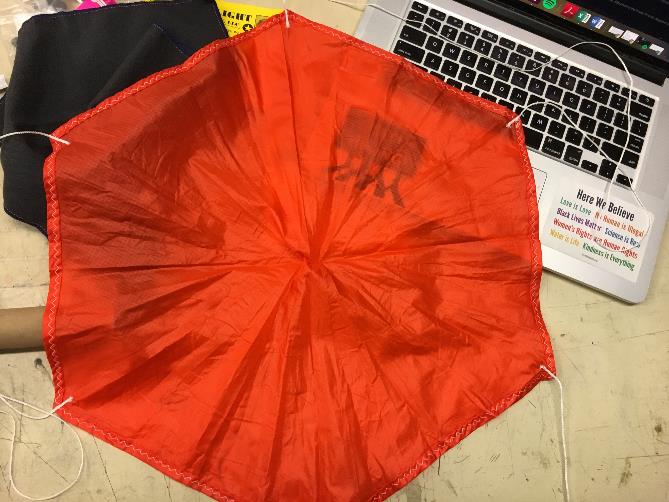 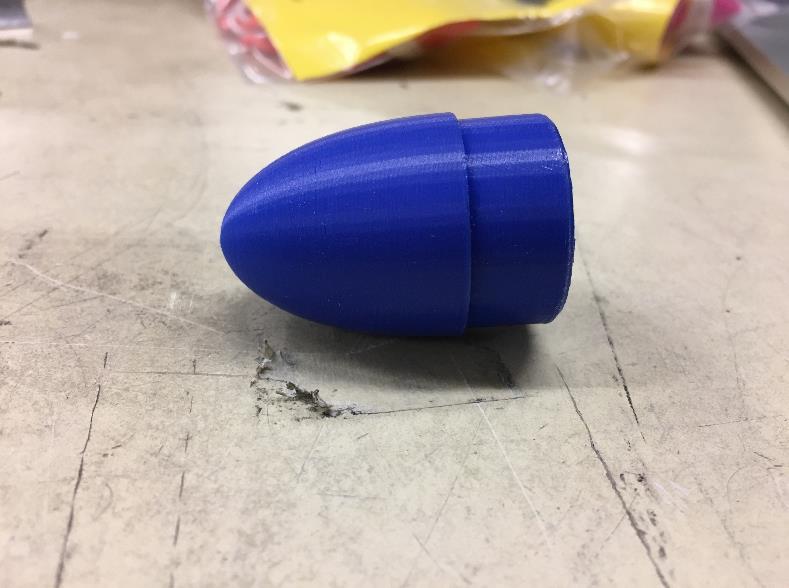 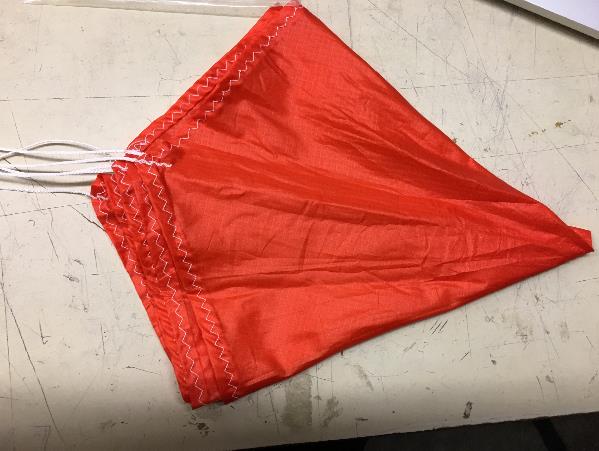 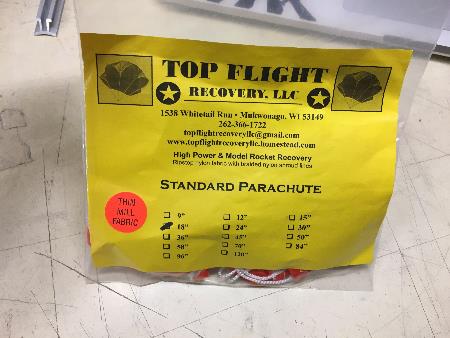 46
Schedule
Updates
Budget
Update
Test Readiness
Overview
Index
Launch Rail and Lug
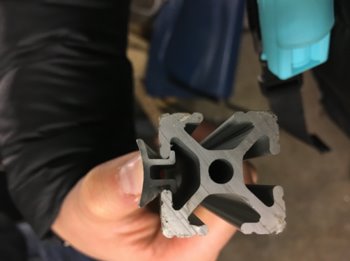 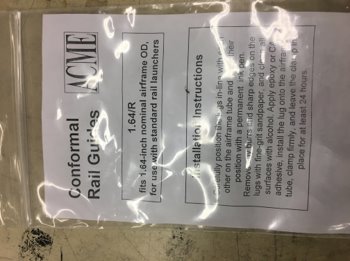 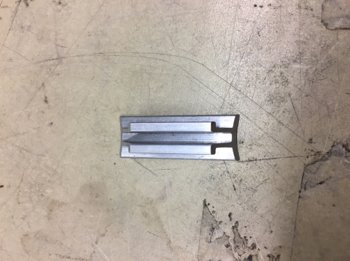 47
Schedule
Updates
Budget
Update
Test Readiness
Overview
Index
Electronics and Controls Backup Slides
48
Schedule
Updates
Budget
Update
Test Readiness
Overview
IMU Setup
Index
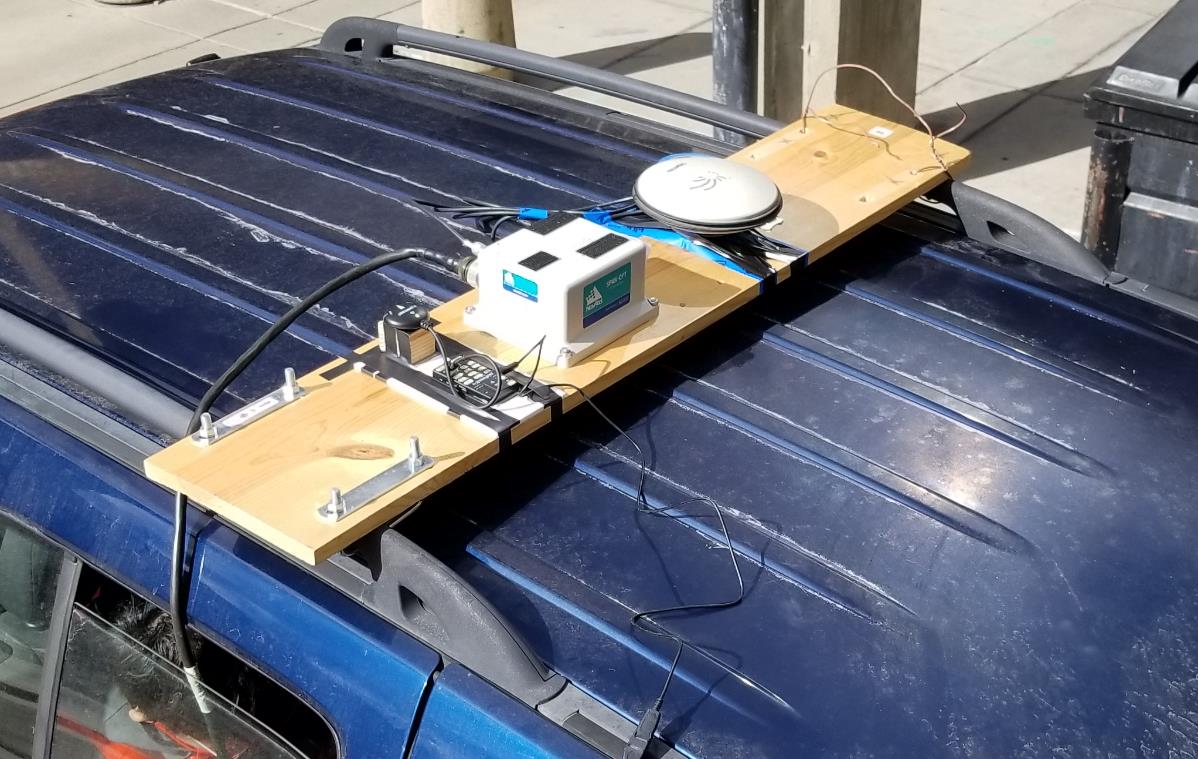 49
Schedule
Updates
Budget
Update
Test Readiness
Overview
Full Pitch and Roll IMU Data
Index
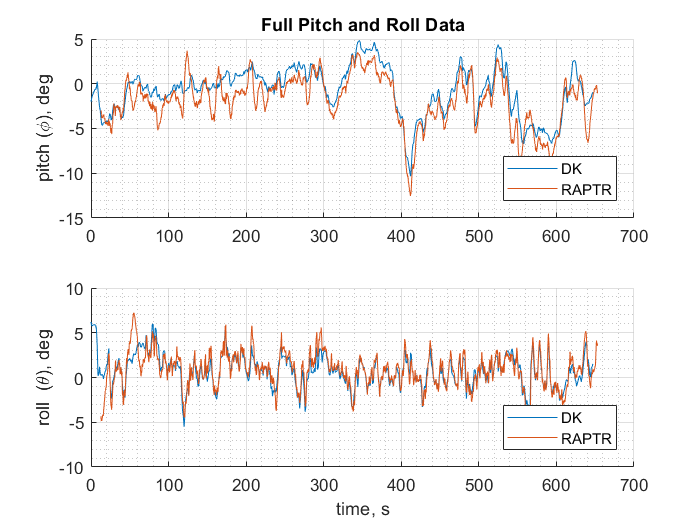 50
Schedule
Updates
Budget
Update
Test Readiness
Overview
Augmented Full Pitch and Roll IMU Data
Index
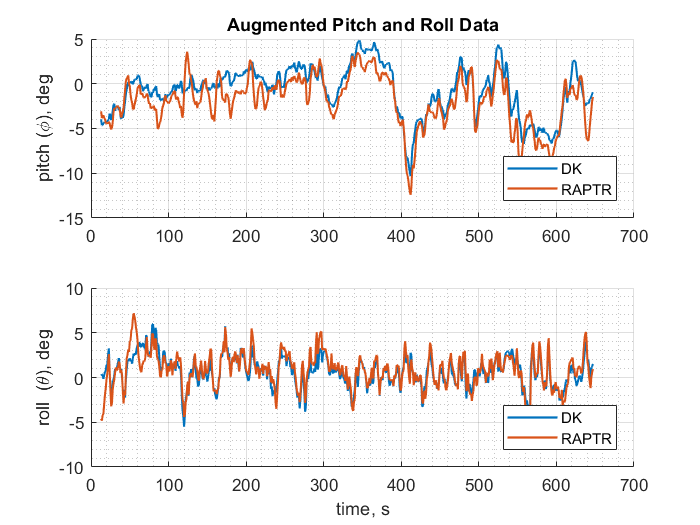 51
Schedule
Updates
Budget
Update
Test Readiness
Overview
Combined Pitch and Roll IMU Data
Index
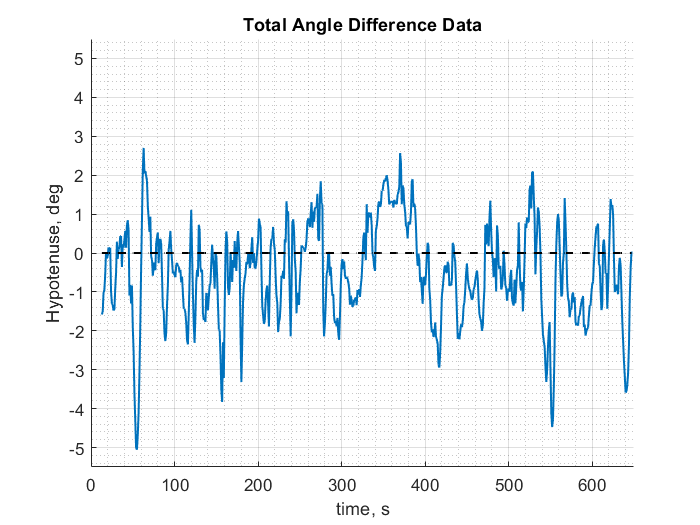 52
Schedule
Updates
Budget
Update
Test Readiness
Overview
Altitude Data
Index
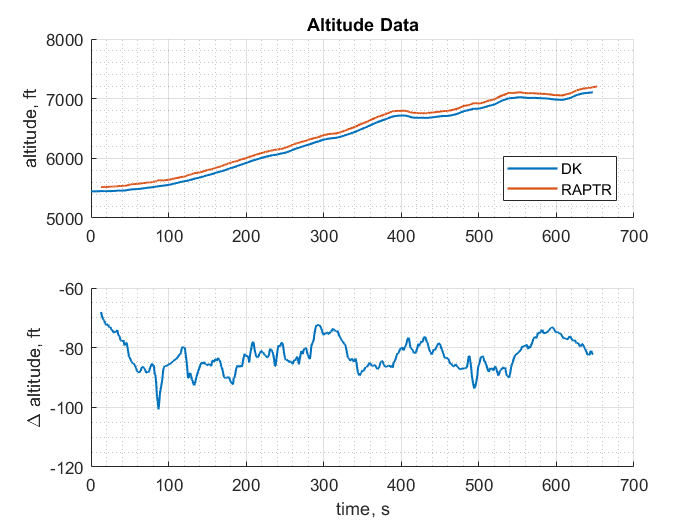 53
Schedule
Updates
Budget
Update
Test Readiness
Overview
Status: Complete
Electronics Integration Test
Index
Rationale – Demonstrate Electronics Fit and Function
Related Risks
Model
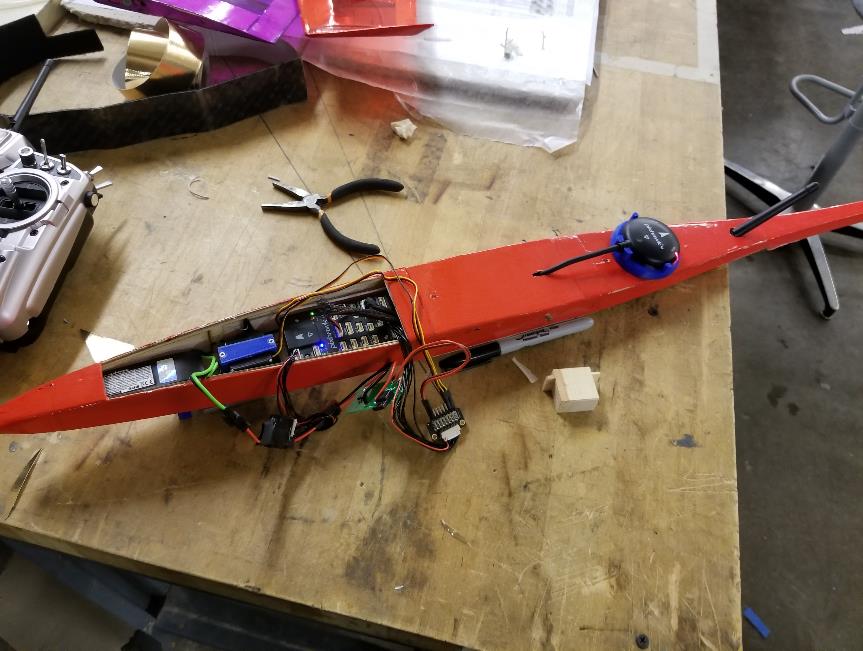 Success Criteria
All electronics fit within fuselage with ample room for each component
Ie. Servo actuators posses full range of motion
GPS, telemetry radio, and RC radio can communicate to the user and satellites
54
2
[Speaker Notes: Add comparison between stock and modified fuselages]
Schedule
Updates
Budget
Update
Test Readiness
Overview
Electronics Integration Test
Index
Measurements
Equipment/Facilities
Procedure
Full electronics systems
Pixhawk 4
Stock power board
Supplemental power board
Turnigy LiPo Battery
Telemetry Radio
Control Radio
GPS/Compass Unit
Airspeed Sensor
RAPTR Vehicle
Laptop
Ardupilot
Telemetry radio
RC Controller
Assemble and secure electronics within vehicle
Power vehicle from battery
Establish wireless connection to vehicle
Send control commands using Ardupilot and RC controller
Ensure control surfaces behave appropriately
Electronics are enclosed by the fuselage
Electronics function cohesively together
Control surfaces are actuated by the servos
55
2
[Speaker Notes: Add comparison between stock and modified fuselages]
Schedule
Updates
Budget
Update
Test Readiness
Overview
Status: In Progress
Comms Integration Test
Index
Rationale – Ensure Effective Wireless Communications
Related Risks
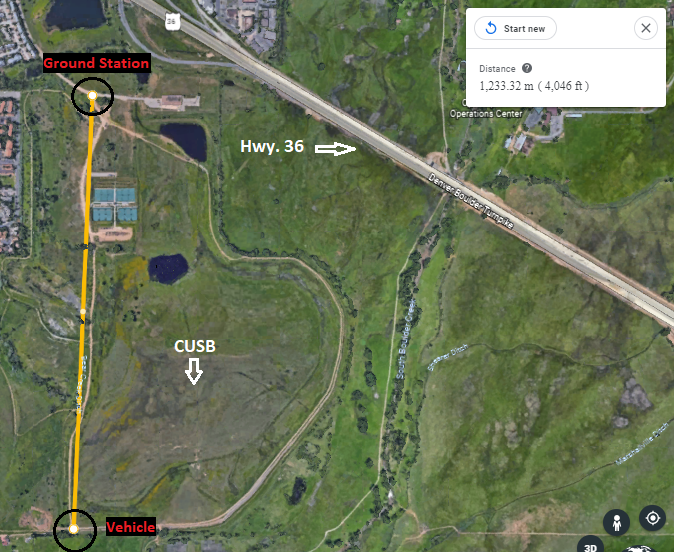 Success Criteria
RC controller can successfully control RAPTR from all stages of flight
Telemetry Radio can downlink telemetry during all stages of flight
56
2
[Speaker Notes: Add comparison between stock and modified fuselages]
Schedule
Updates
Budget
Update
Test Readiness
Overview
Comms Integration Test
Index
Measurements
Equipment/Facilities
Procedure
Full Electronics Systems
Pixhawk 4
Stock power board
Supplemental power board
Turnigy LiPo Battery
Telemetry Radio
Control Radio
GPS/Compass Unit
Airspeed Sensor
RAPTR Vehicle
Laptop
Ardupilot
Telemetry Radio
RC Controller
Power RAPTR vehicle from battery
Establish wireless connection to vehicle
Measure signal strength and integrity
Separate laptop/RC controller and vehicle to measure connection range
Signal strength
Signal integrity
Signal range
57
2
[Speaker Notes: Add comparison between stock and modified fuselages]
Schedule
Updates
Budget
Update
Test Readiness
Overview
Index
Software Backup Slides
58
Schedule
Updates
Budget
Update
Test Readiness
Overview
Software Testing
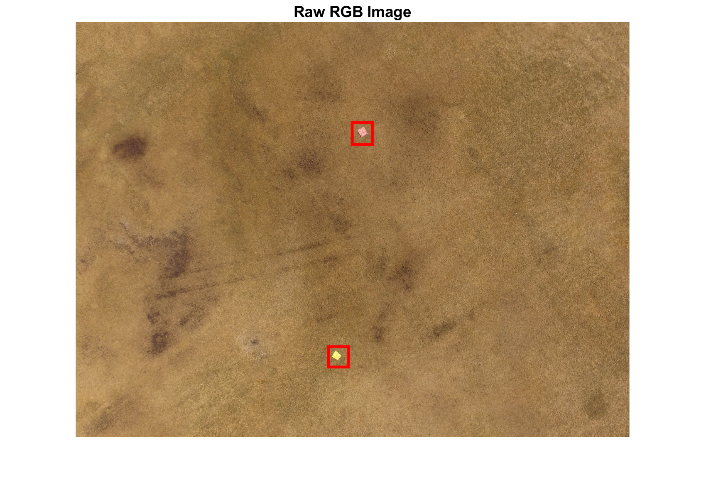 Index
Measurements
Equipment/Facilities
Procedure
DGI Phantom Standard
Brightly colored carboard cutout
Cell-phone GPS
Location: Boulder North Park
Place targets in center of field
Measure GPS location of each target
Capture images of targets with drone at varying altitudes
Download images
Input images into software
GPS coordinates of targets
Altitude of drone
Location of drone
Size of targets
Drone heading
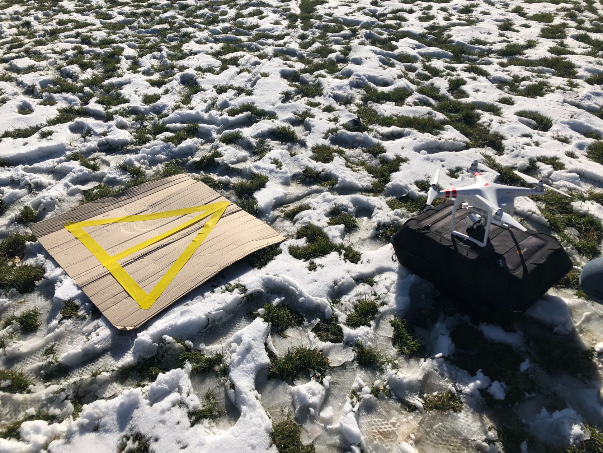 Safety Measures
Images gathered with quadcopter
59
10
[Speaker Notes: Add comparison between stock and modified fuselages]
Schedule
Updates
Budget
Update
Test Readiness
Overview
Status: In Progress
Software Testing
Index
Rationale – Ground station software must detect targets and provide GPS coordinates
Related Risks
Model
The software must be capable of calculating a target's GPS coordinates within 150ft of the truth data (requirement given by customer) as well as be able to detect regions of interest
This test was designed to mimic the conditions expected in the full system test to verify that the software is functioning properly
Success Criteria:
Software can calculate GPS coordinates of each target with 150ft accuracy
Software can detect targets in the images and display a bounding box over them
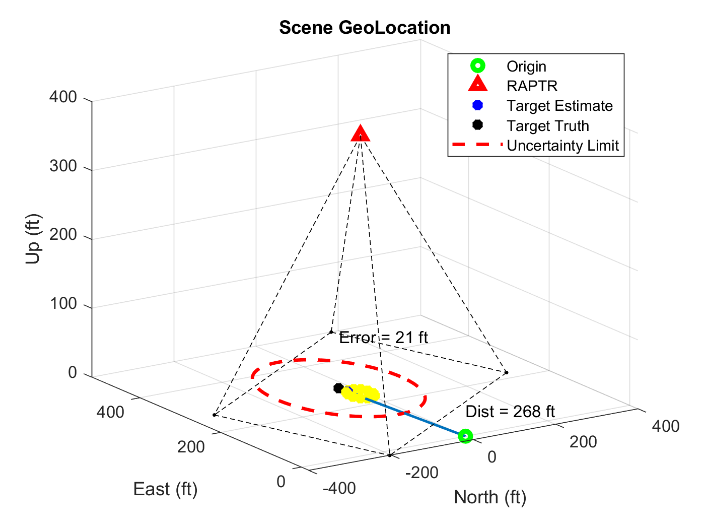 60
9
[Speaker Notes: Add comparison between stock and modified fuselages]
Schedule
Updates
Budget
Update
Test Readiness
Overview
Equations Used in Software Testing Model
Index
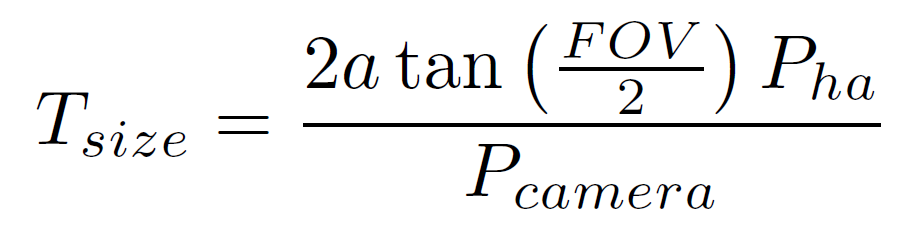 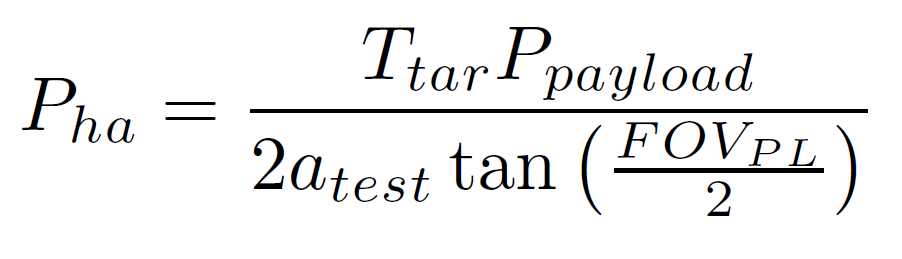 61
Schedule
Updates
Budget
Update
Test Readiness
Overview
Determining Test Target Size
Index
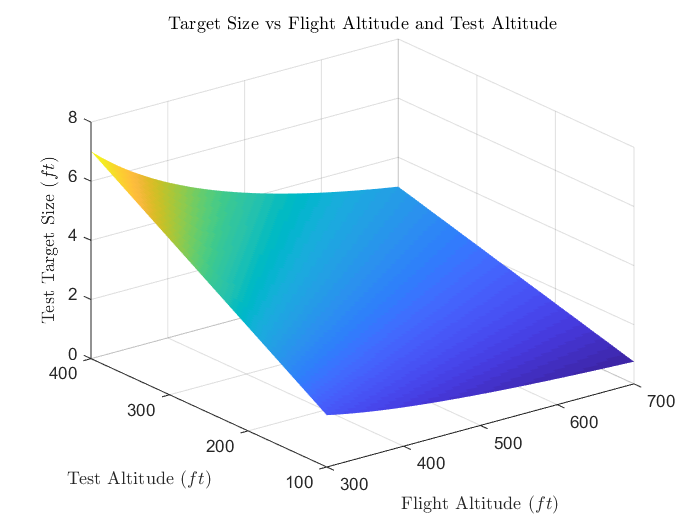 62
Schedule
Updates
Budget
Update
Test Readiness
Overview
Altitude with 3.75'x3.75' Target
Index
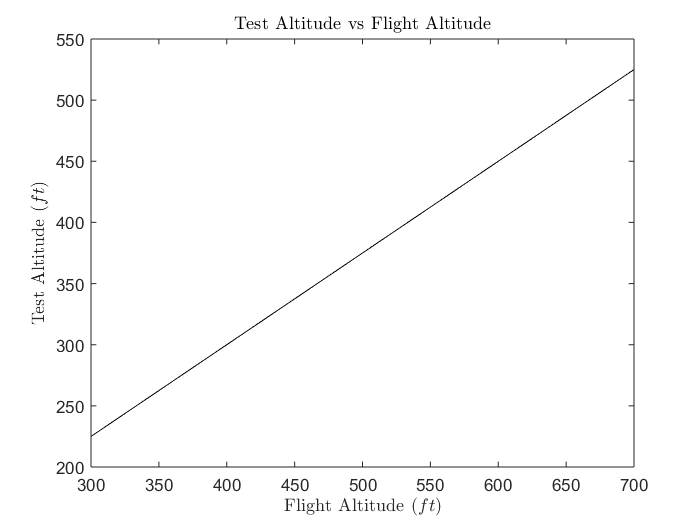 63
Schedule
Updates
Budget
Update
Test Readiness
Overview
Index
Aerodynamics Backup Slides
64
Schedule
Updates
Budget
Update
Test Readiness
Overview
V-n Diagrams
Index
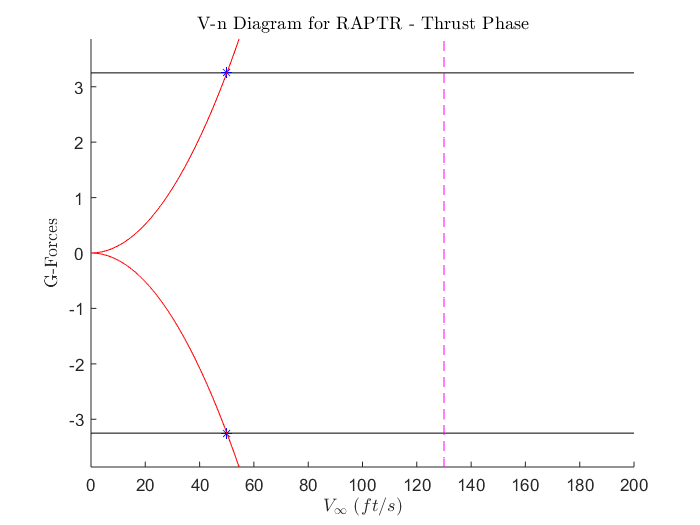 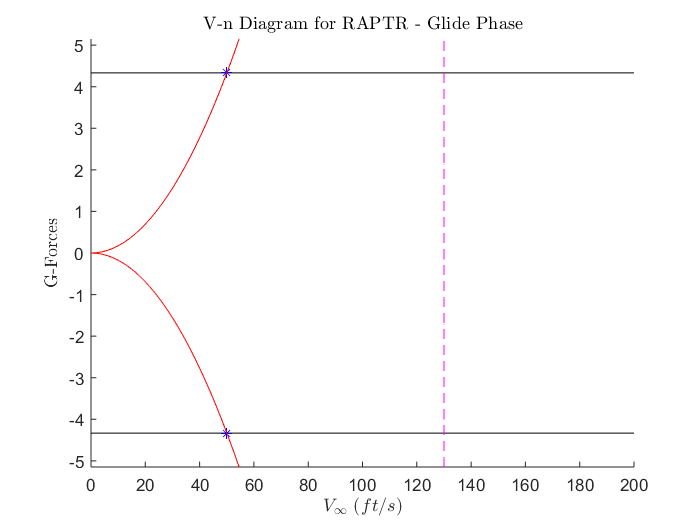 65
Schedule
Updates
Budget
Update
Test Readiness
Overview
Trim Diagram
Index
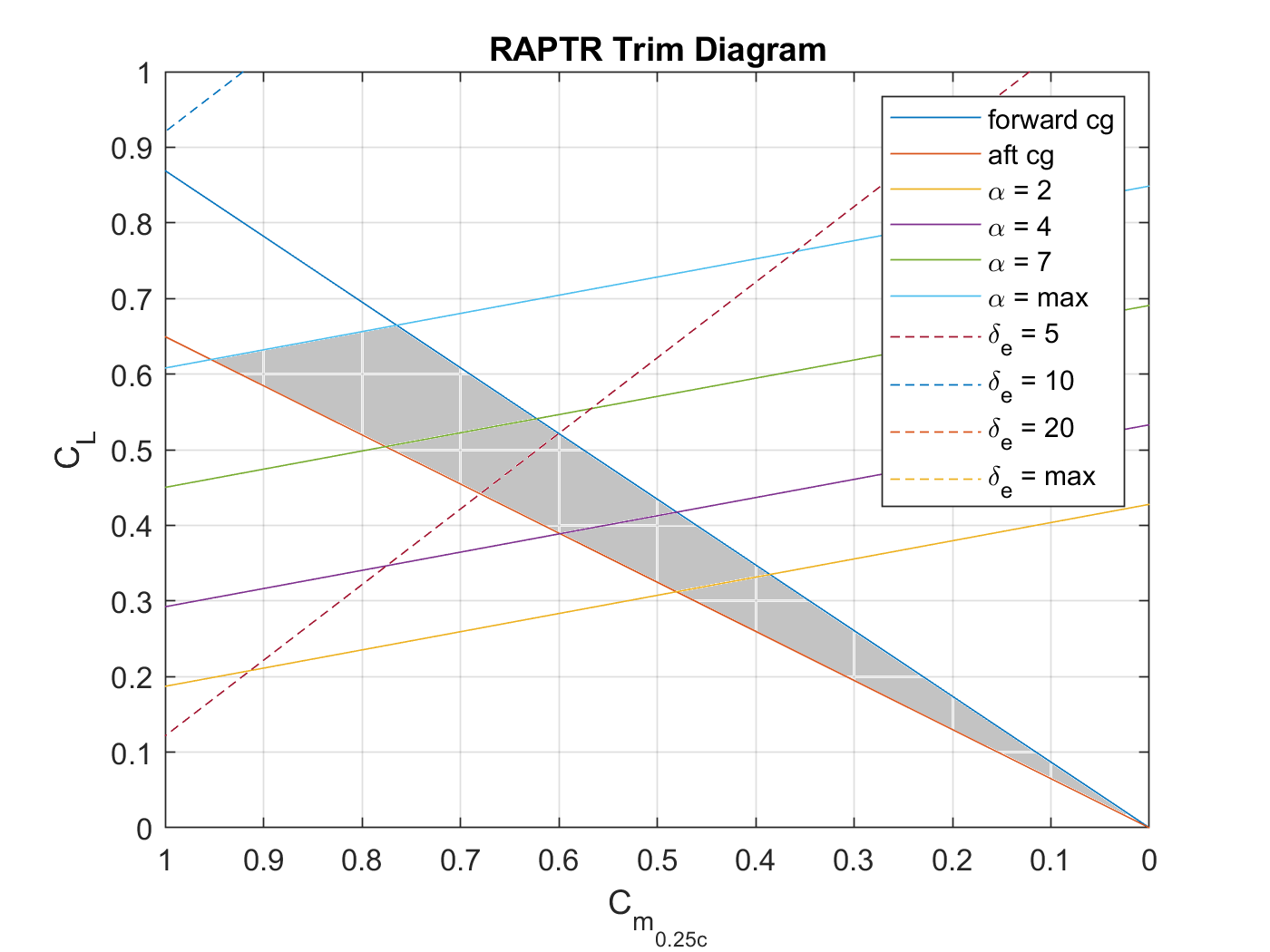 66